ALGUNOS ASPECTOS DEL CAOS EN SISTEMAS DINÁMICOS CON MÁS DE 2 GRADOS DE LIBERTAD
Javier Montes Maldonado
Tesis Doctoral
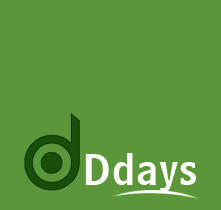 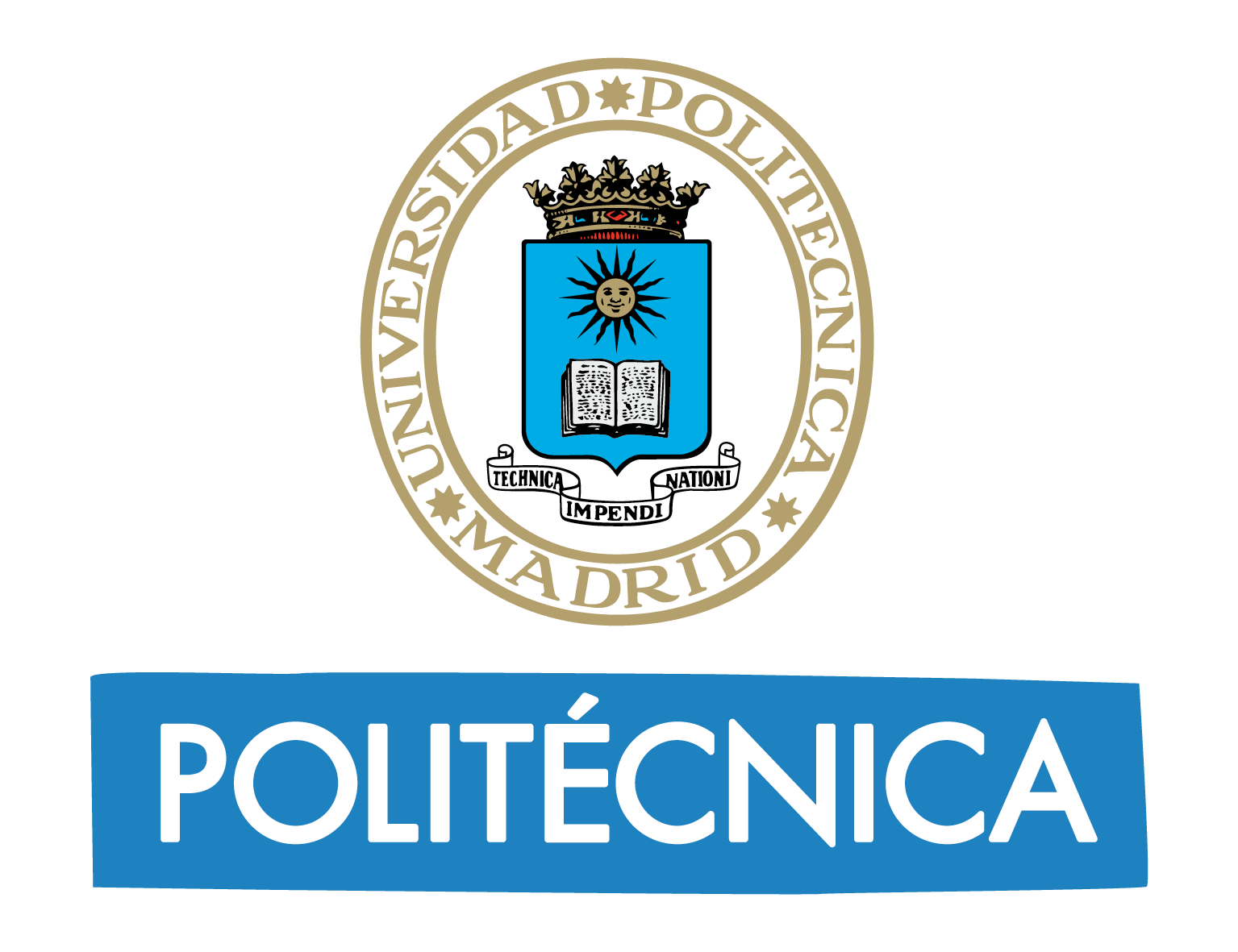 Directores
Florentino Borondo Rodríguez
Fabio Revuelta Peña
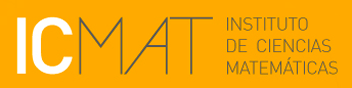 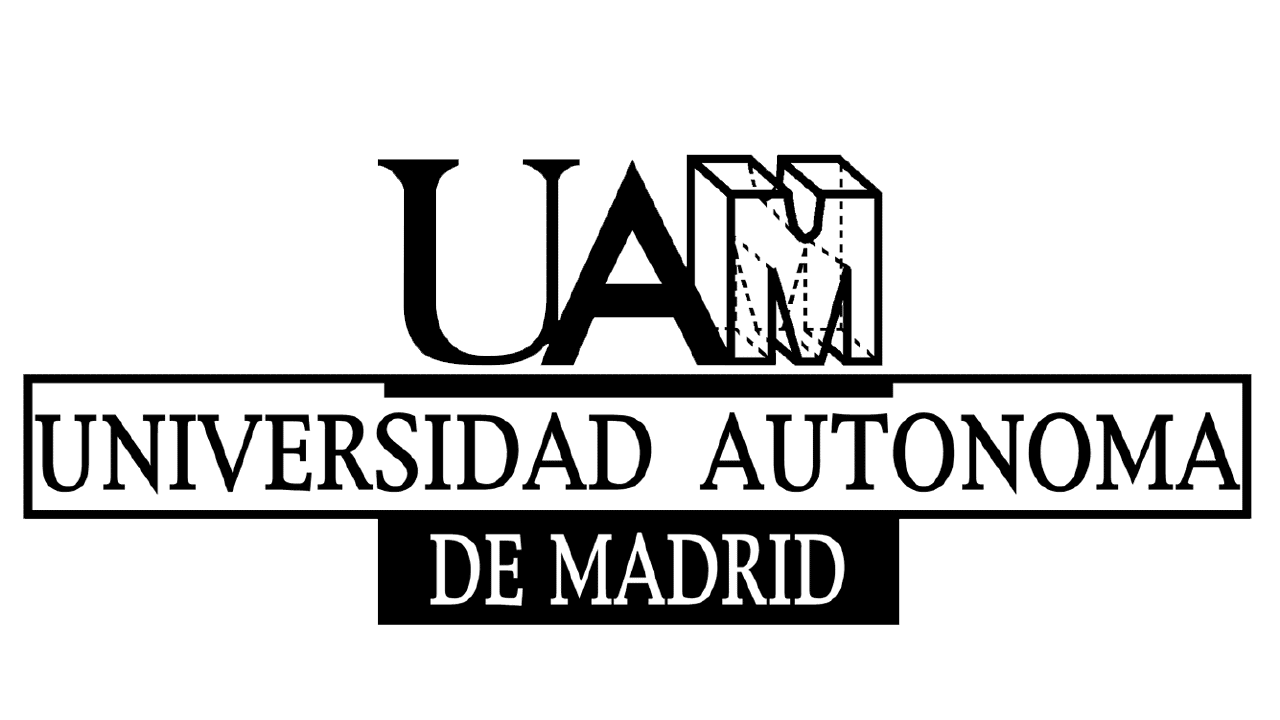 09-Septiembre-2021
16-Noviembre-2020
Los sistemas
Gotas caminantes
Dispersión 
caótica
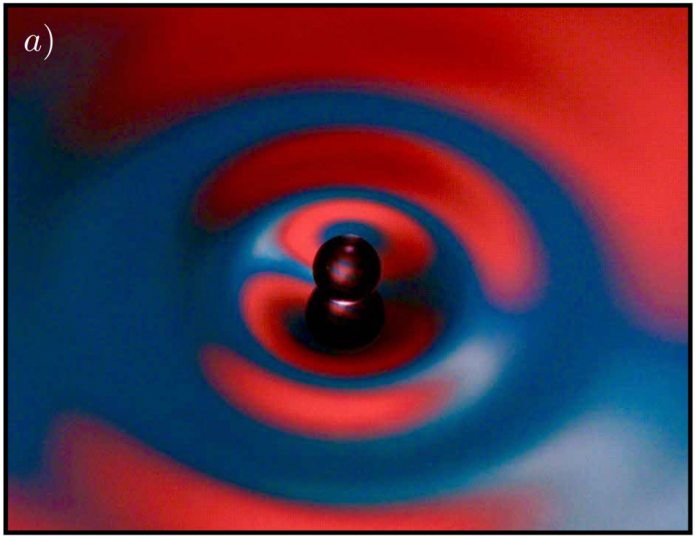 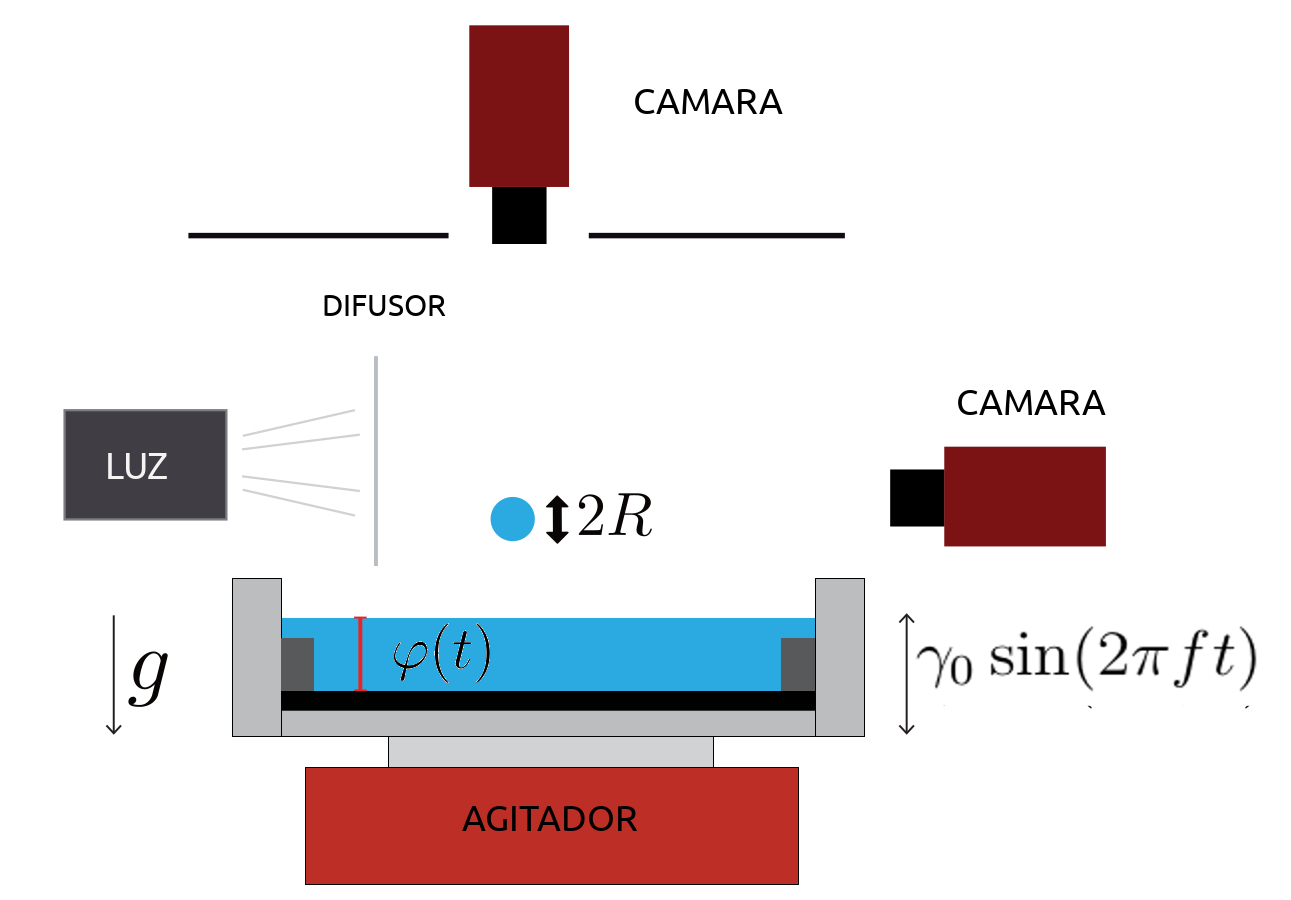 Gotas caminantes
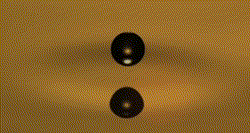 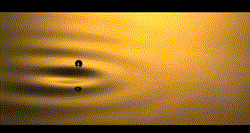 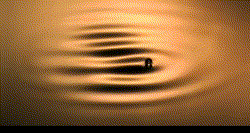 ¿Cómo se modeliza este experimento?
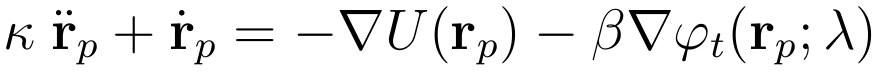 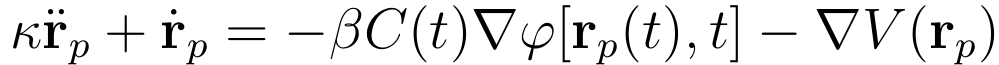 Aceleración
Fuerza asociada al potencial
Fuerza que ejerce la superficie sobre la gota
Fricción
Parámetro de memoria
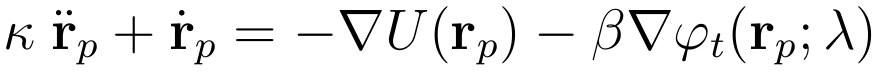 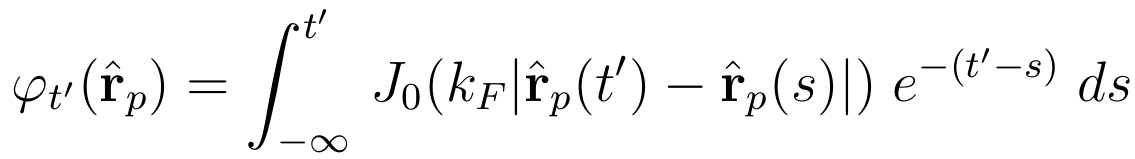 Simplificación de modelo
¿Qué ocurre cuando solamente se tiene en cuenta el último rebote de  la gota?
Aproximación a Baja memoria:
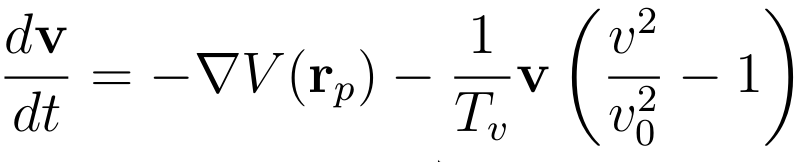 Fricción de Rayleigh
Sistema de dispersión caótica de átomos de helio por una superficie de cobre
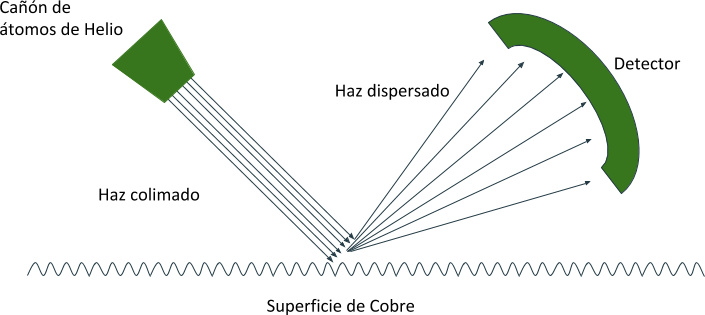 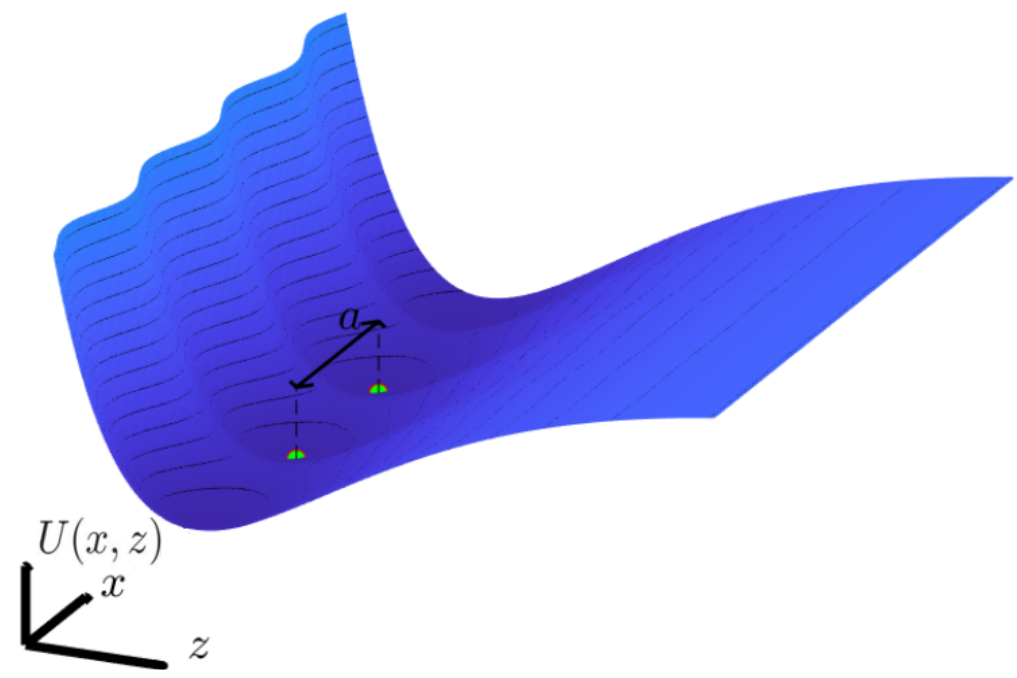 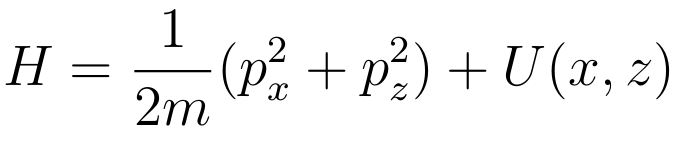 Sistema de dispersión caótica de átomos de helio por una superficie de cobre
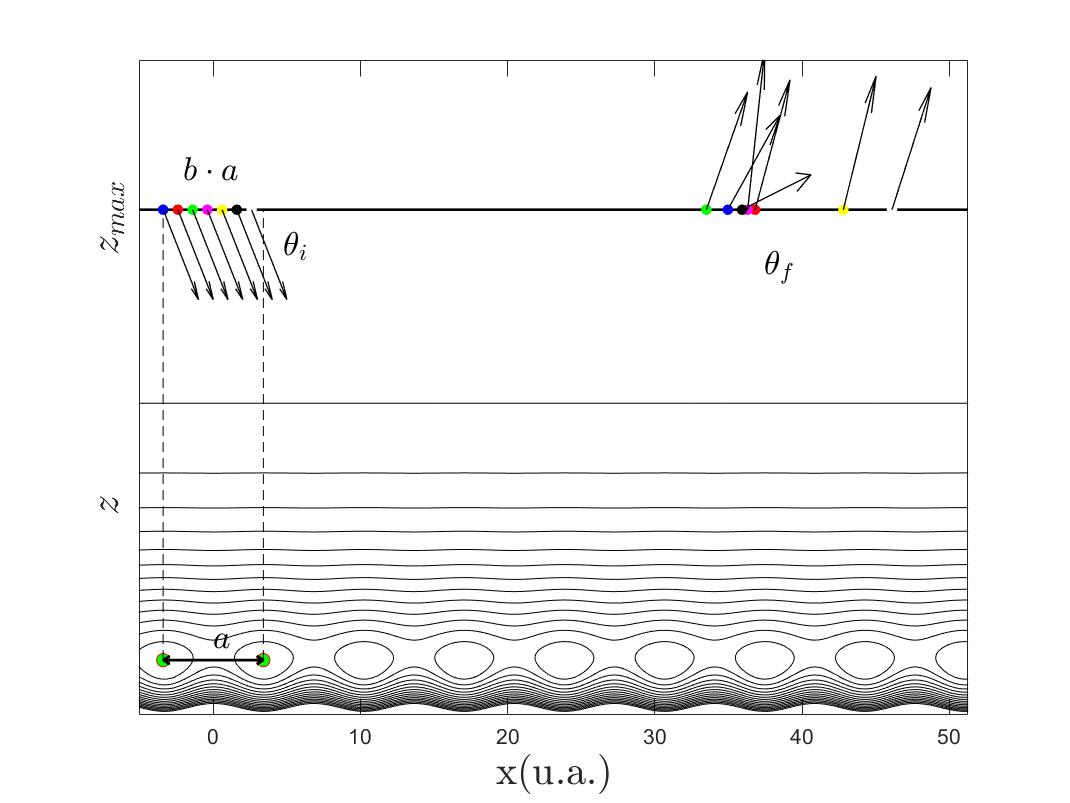 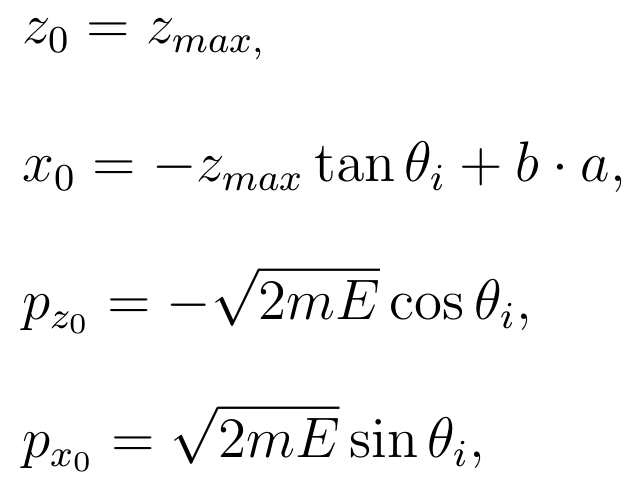 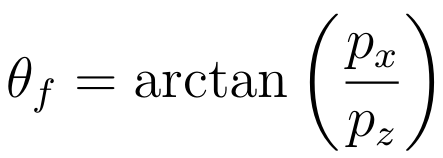 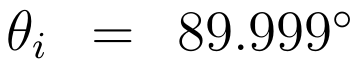 Resultados
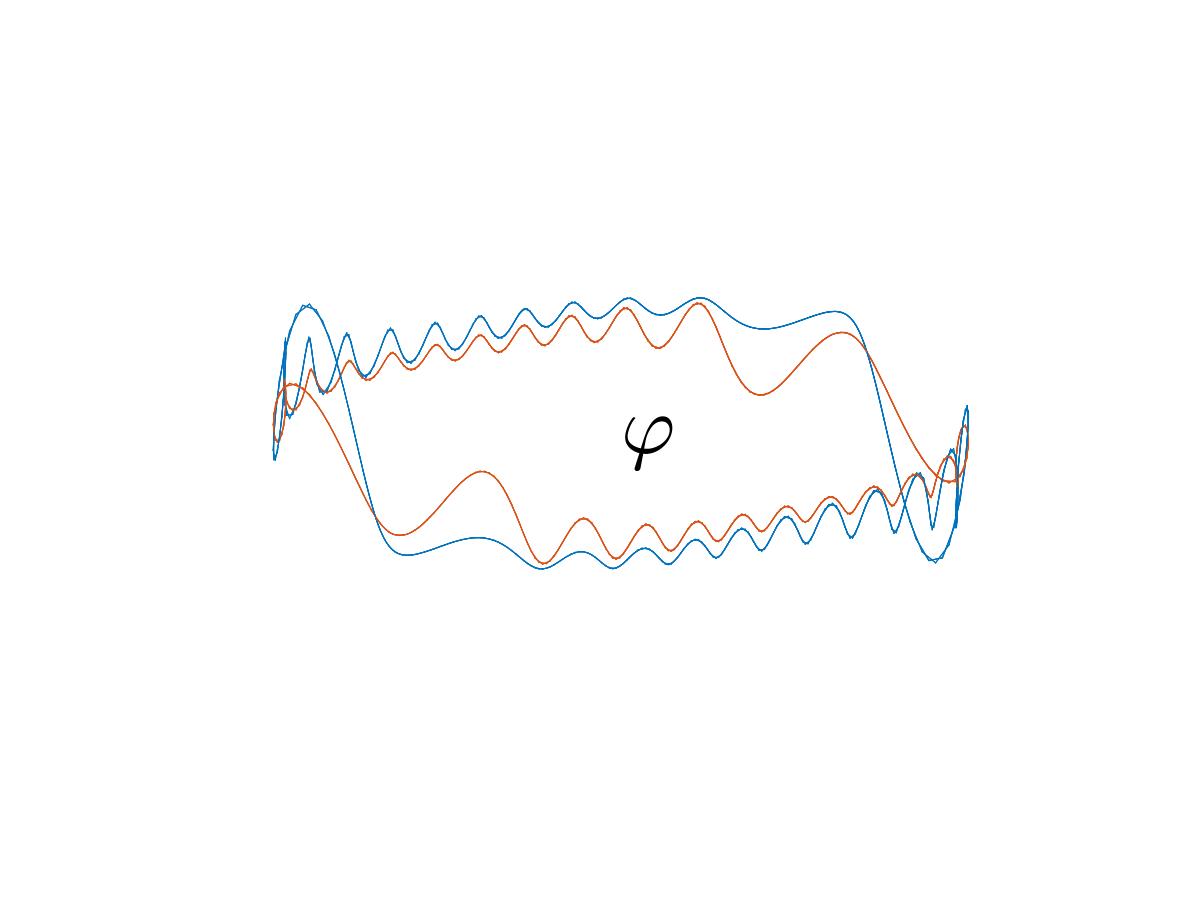 Gotas caminantes
Dispersión 
caótica
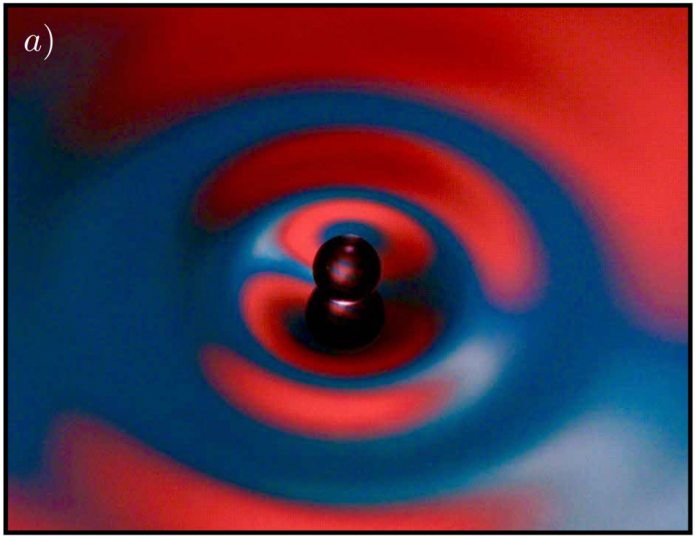 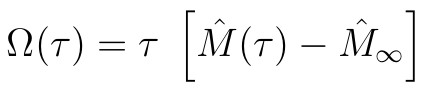 Localización dinámica. Modelo baja memoria.
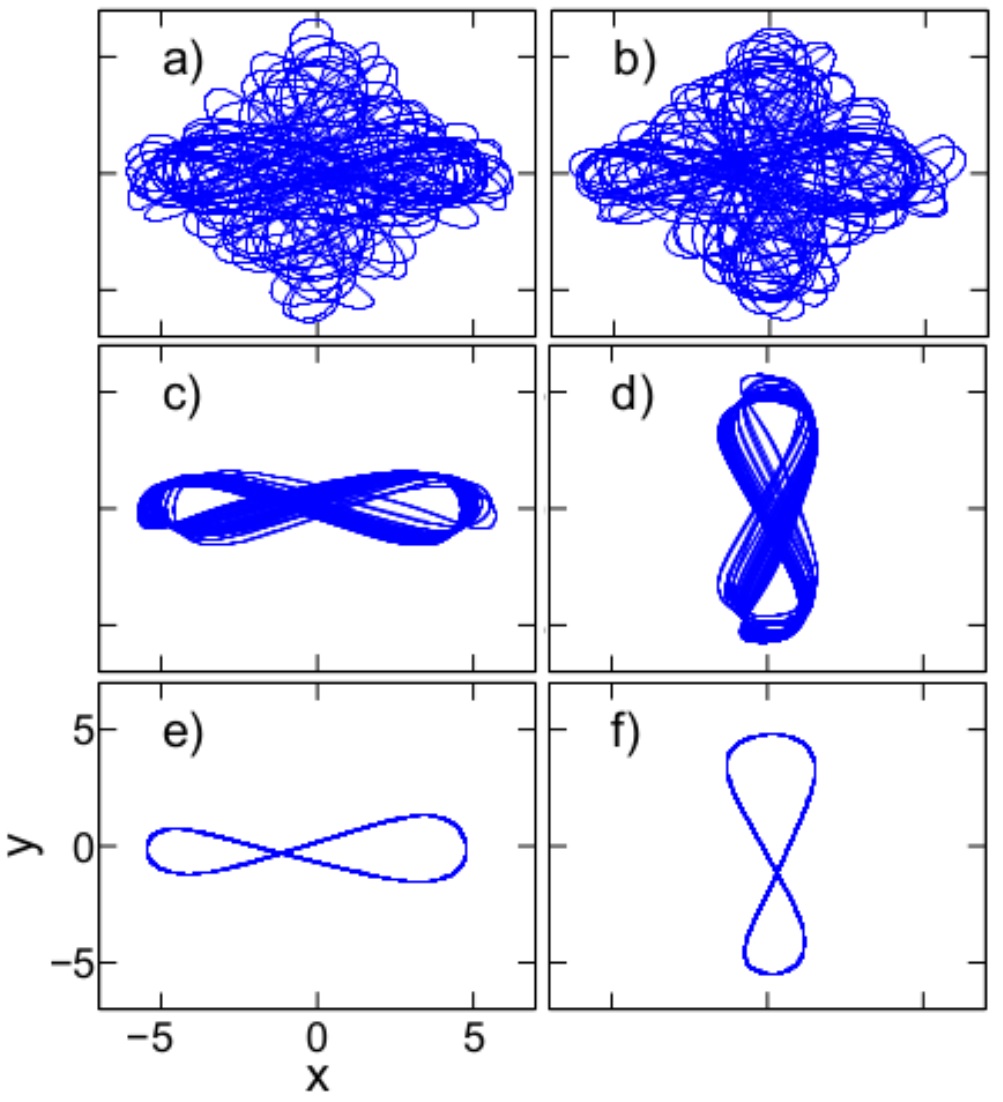 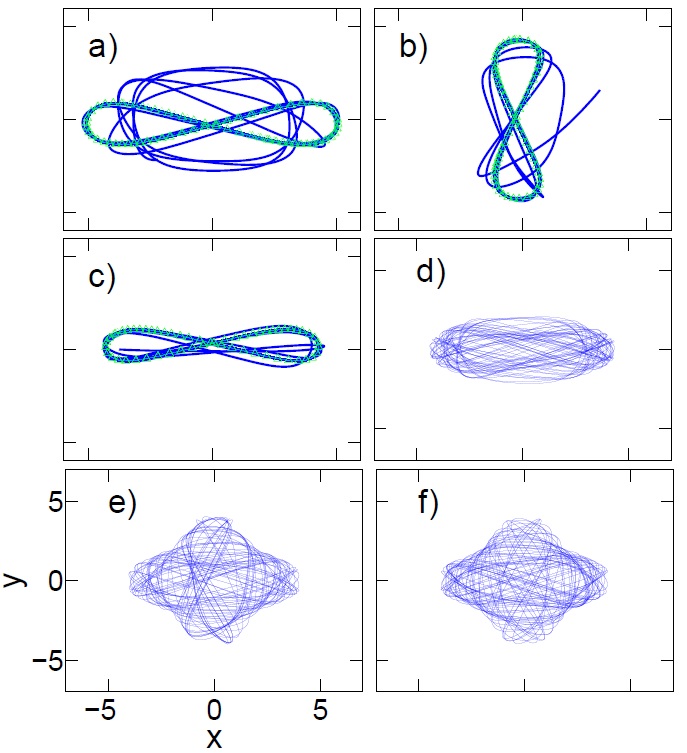 Tv=0.2
Tv=0.7, 0.9
Tv=0.4
Tv=1, 1.1
Tv=0.5
Tv=1.8, 2.1
Superficie de sección compuesta de Poincaré
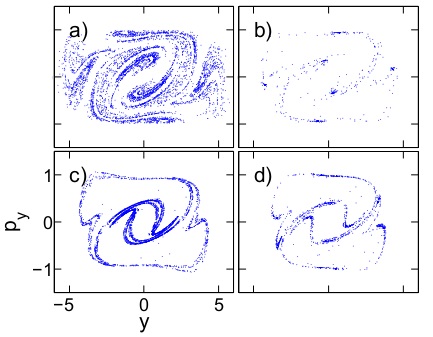 Tv=0.2
Tv=0.9
Tv=1.1
Tv=2.7
Función de densidad de probabilidad
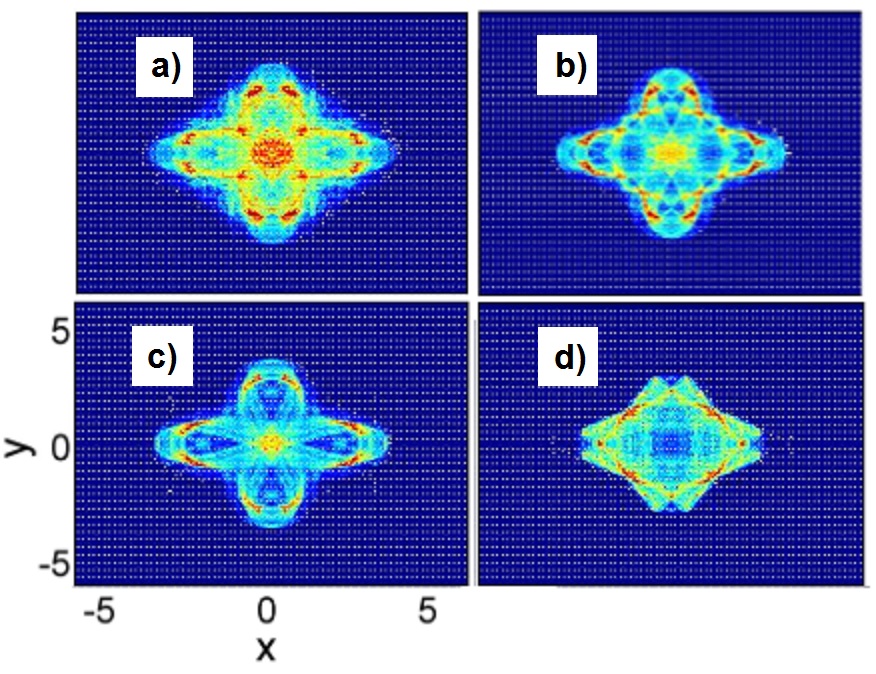 Tv=0.28
Tv=0.52
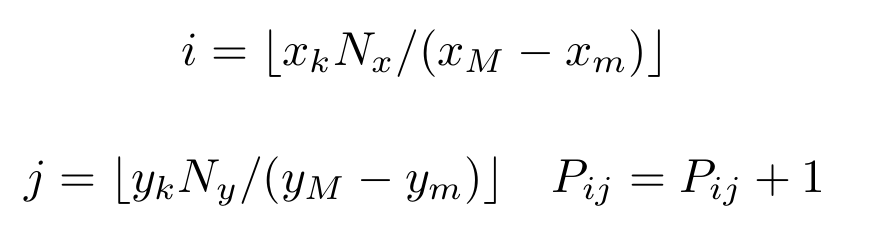 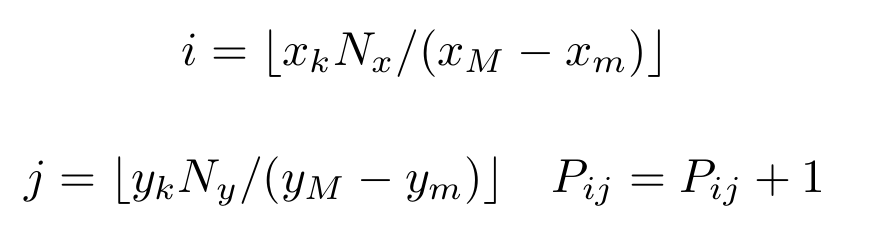 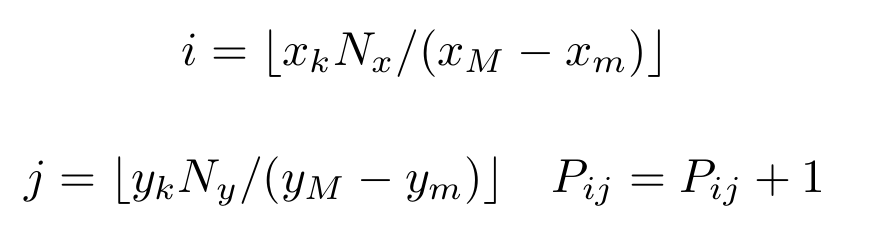 Tv=0.56
Tv=2.5
Interferencia constructiva y destructiva
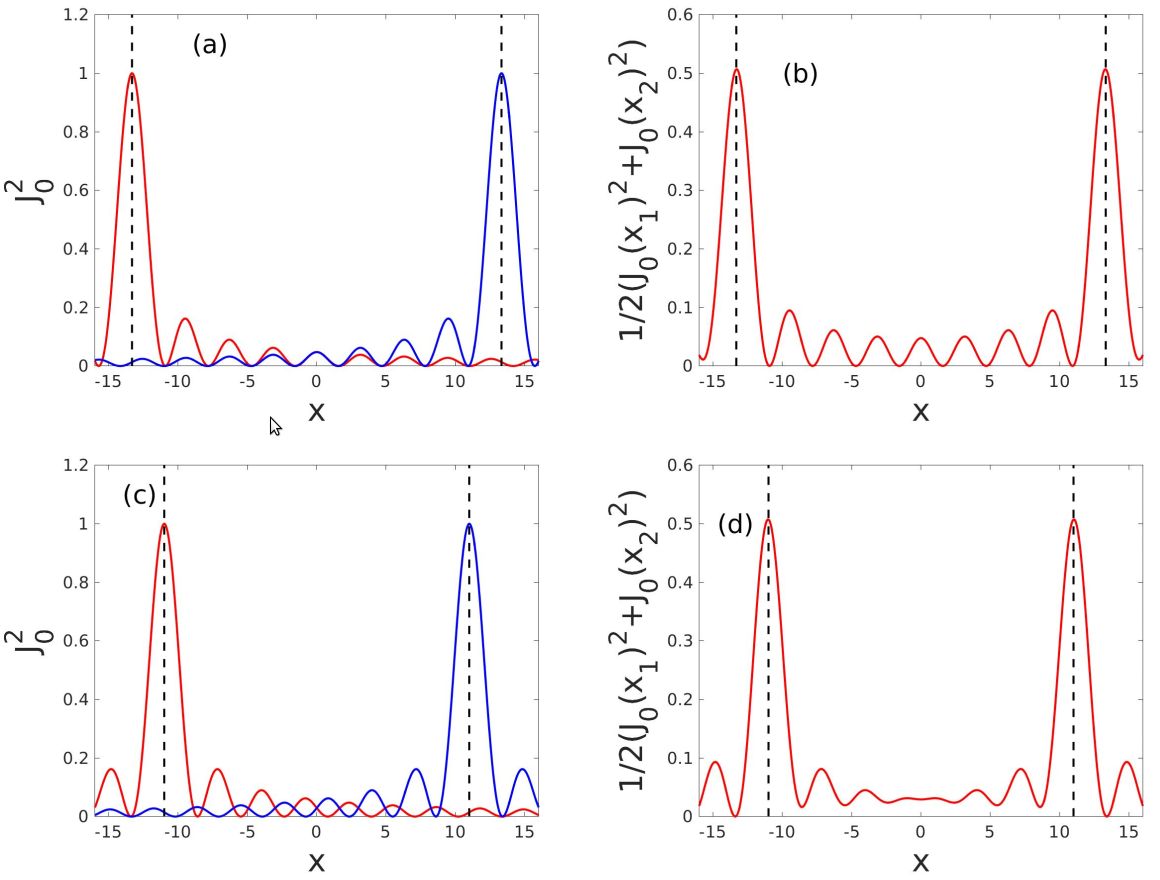 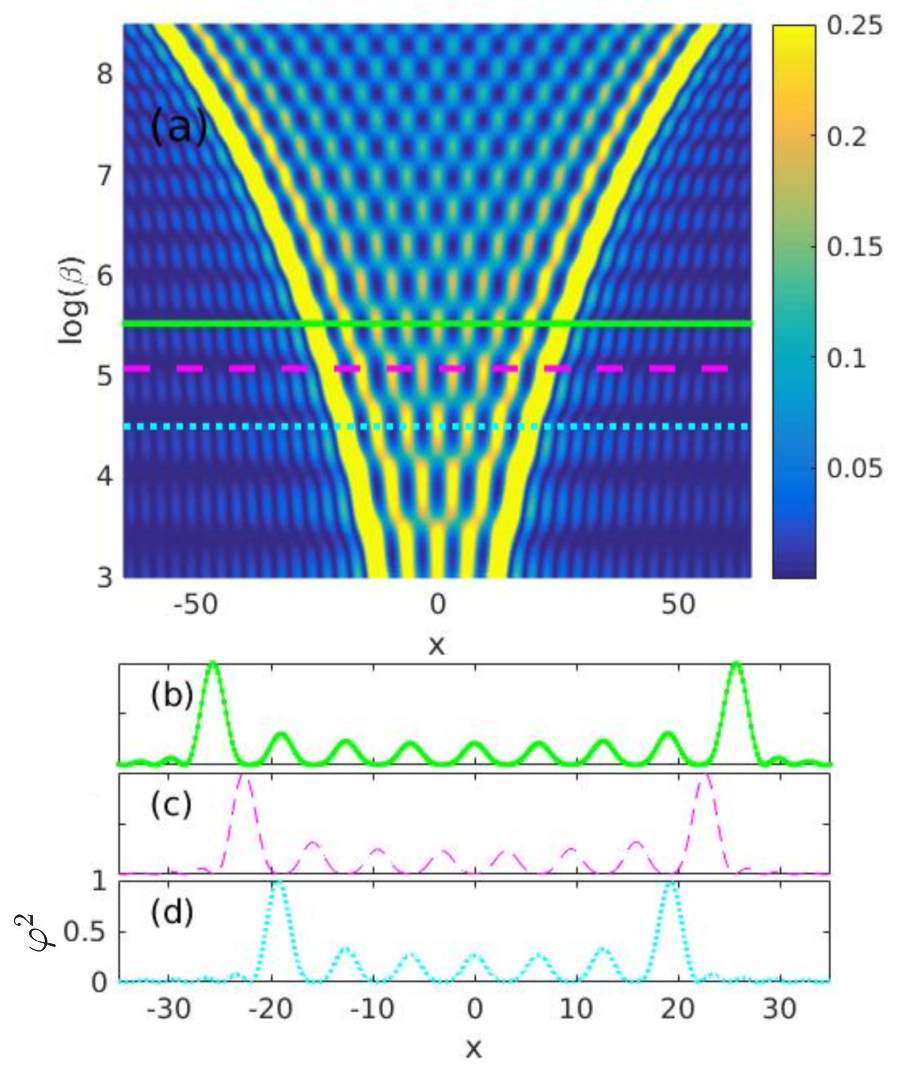 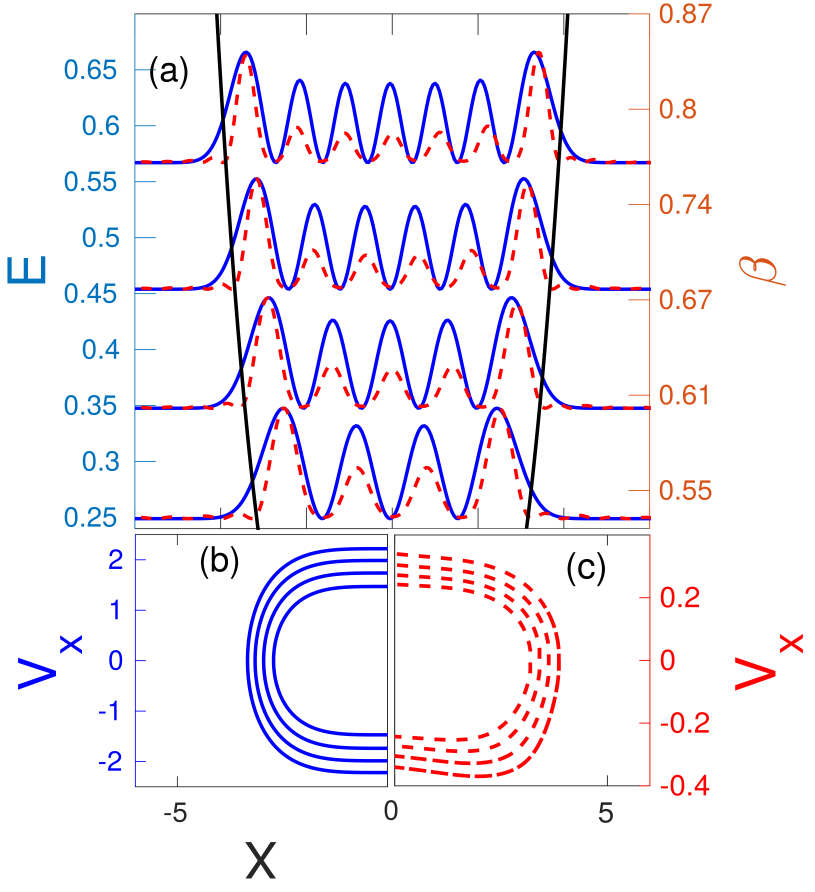 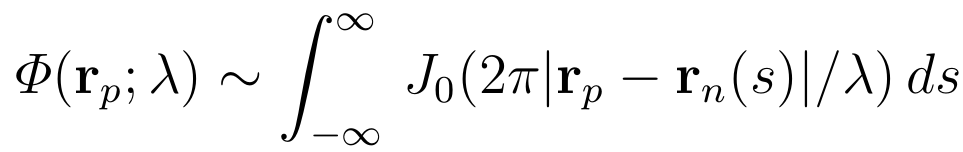 Si suponemos que las ondas promedio tienen la misma longitud de onda que las funciones de onda cuánticas...
Las trayectorias asociadas a esas ondas promedio 
¿Cumplen la condición de cuantización de Bohr-Sommerfeld?
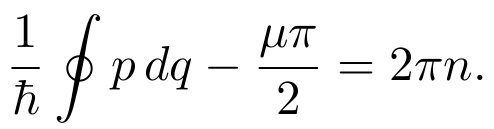 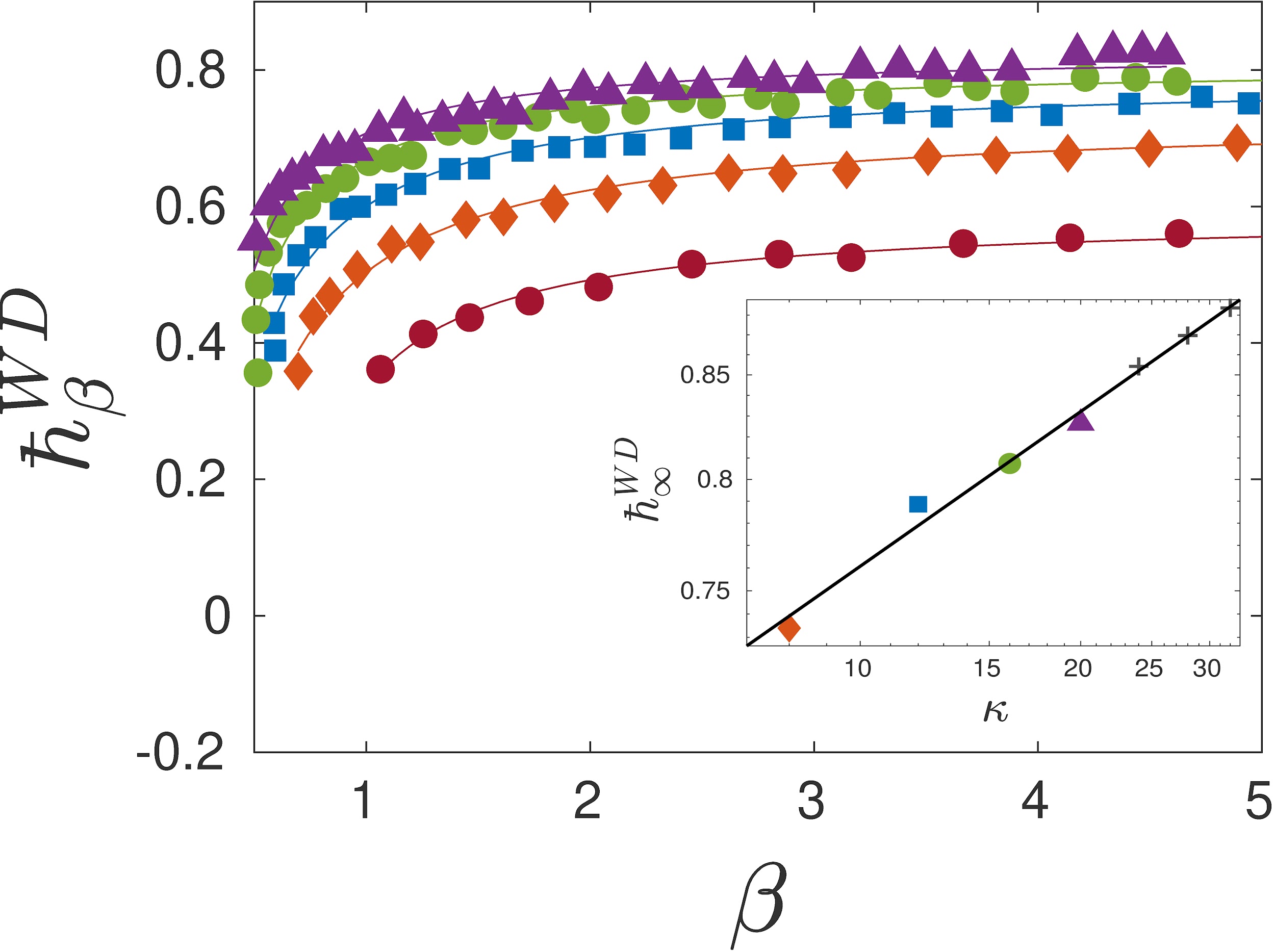 ¡Sí!...

Pero a alta memoria.
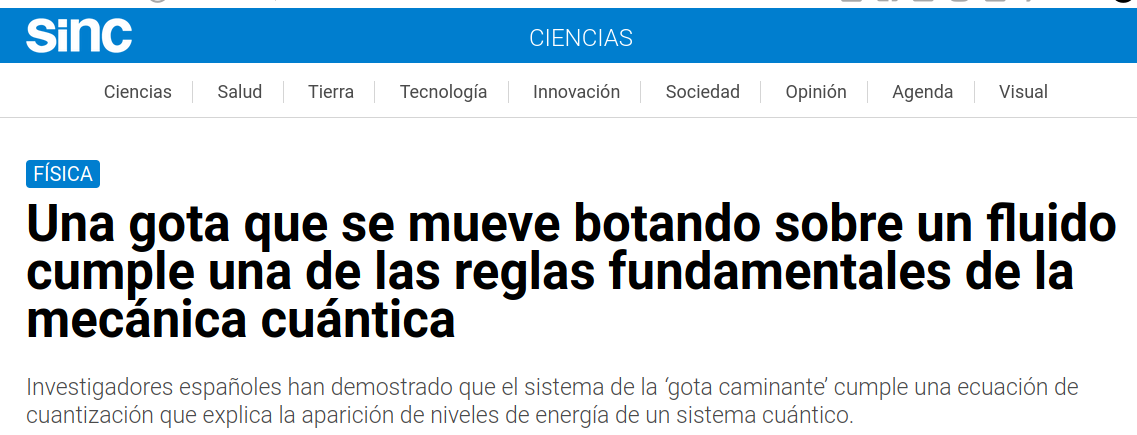 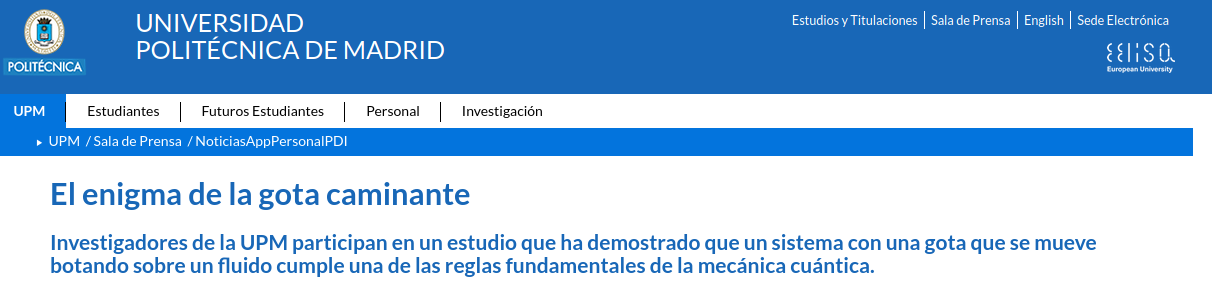 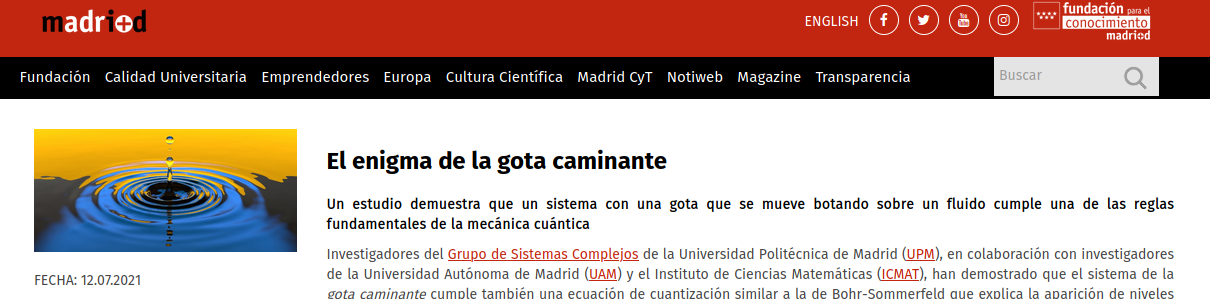 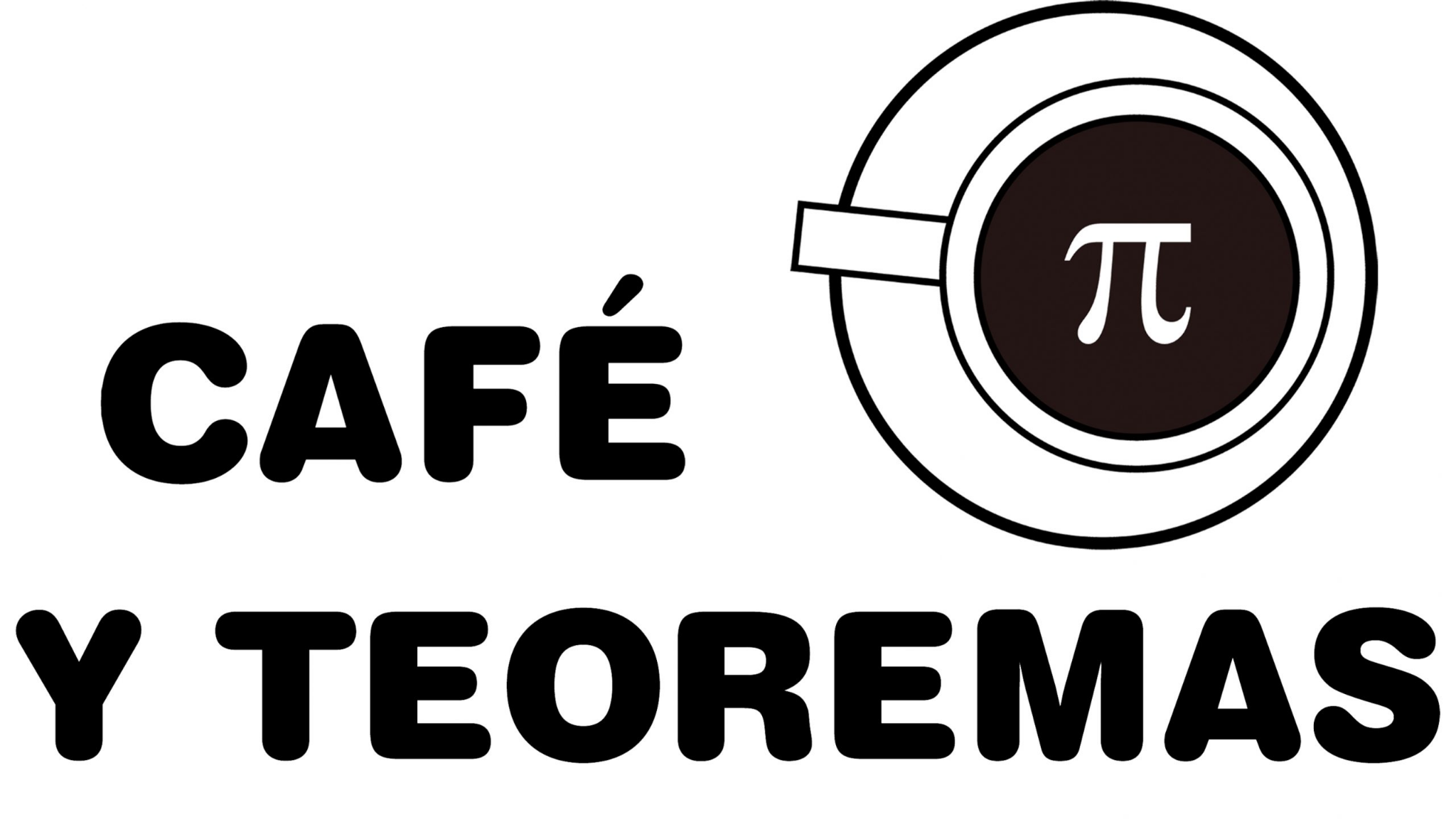 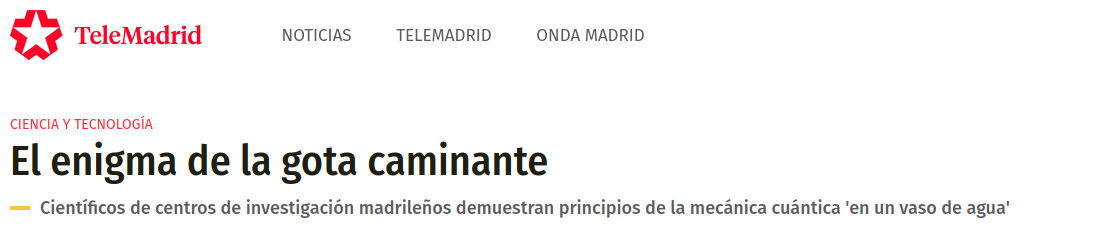 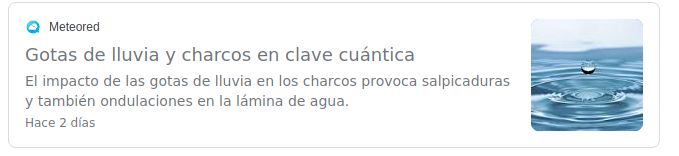 Función de dispersión y Descriptores Lagrangianos
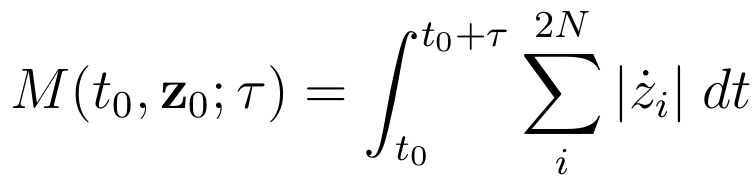 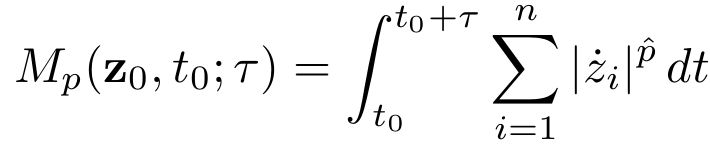 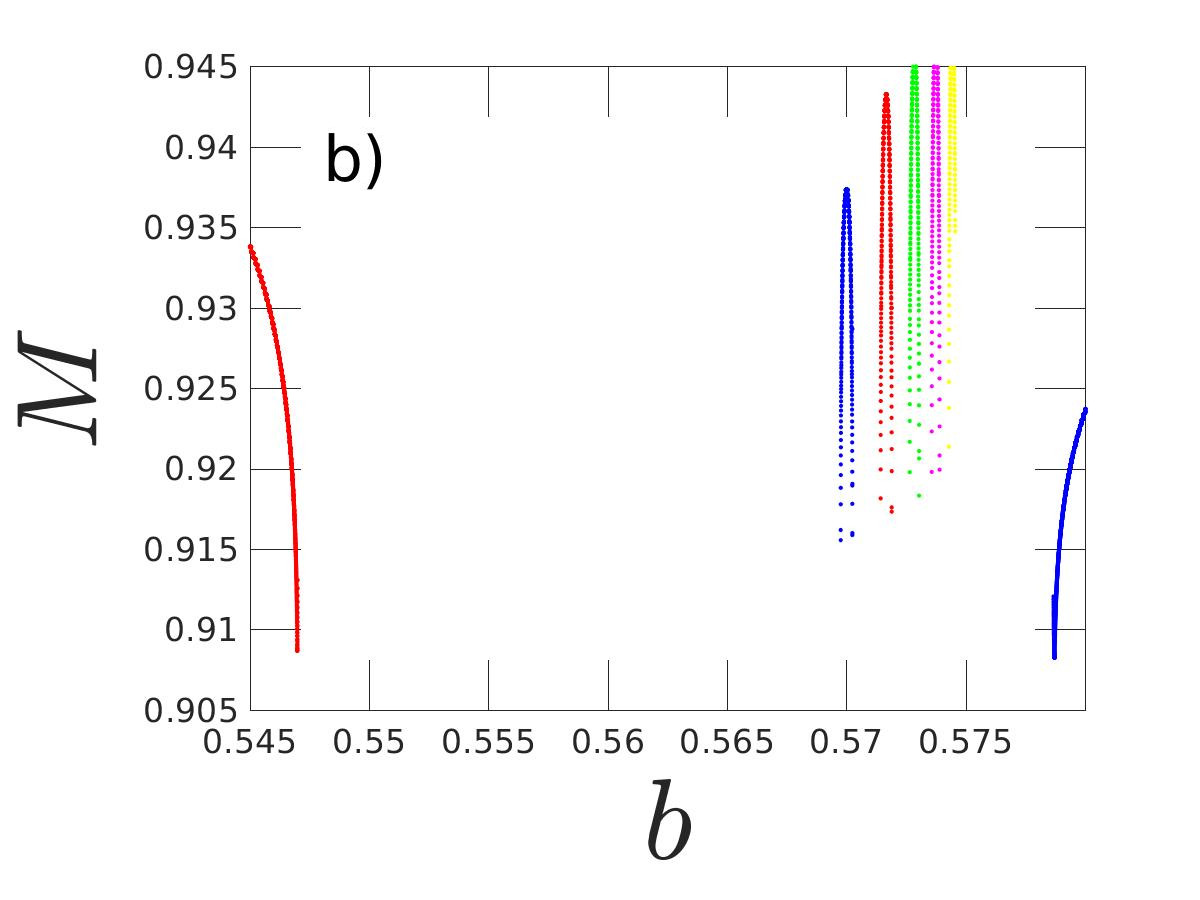 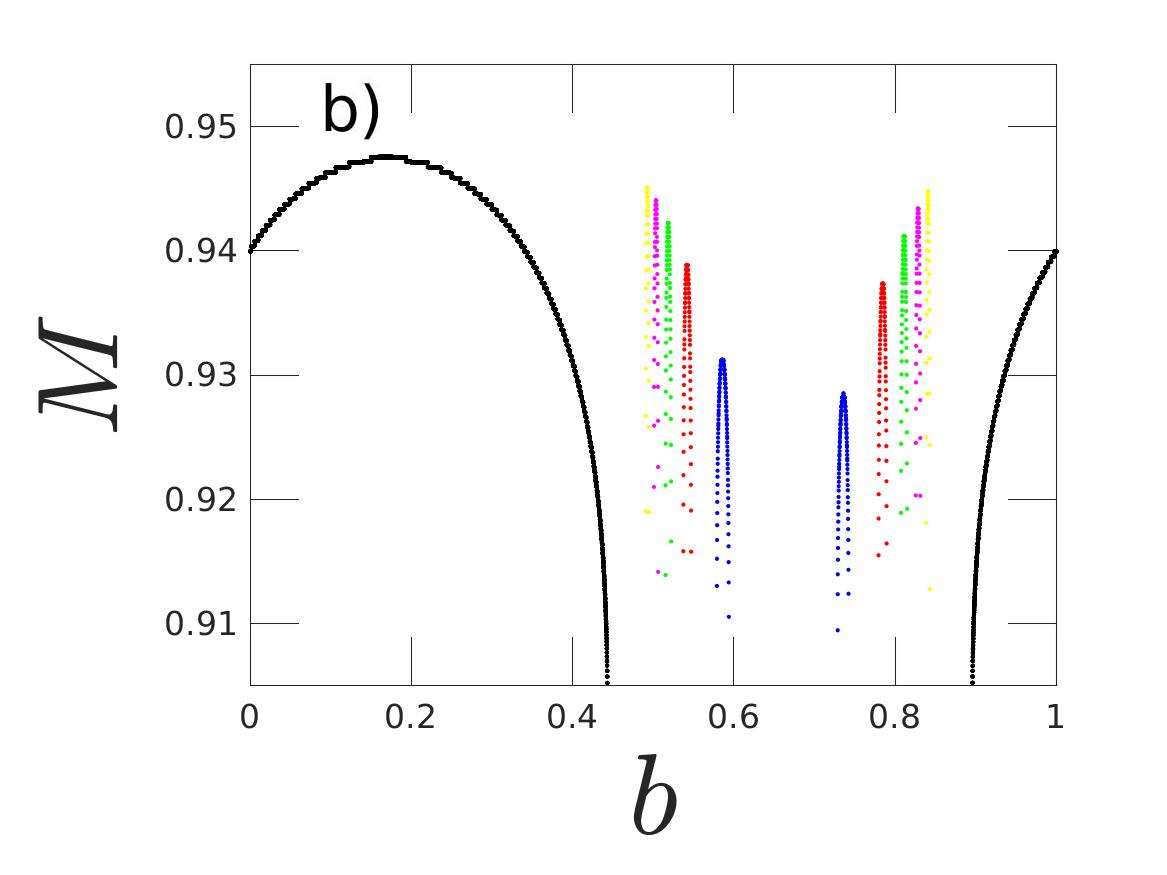 Variedades estable e inestable
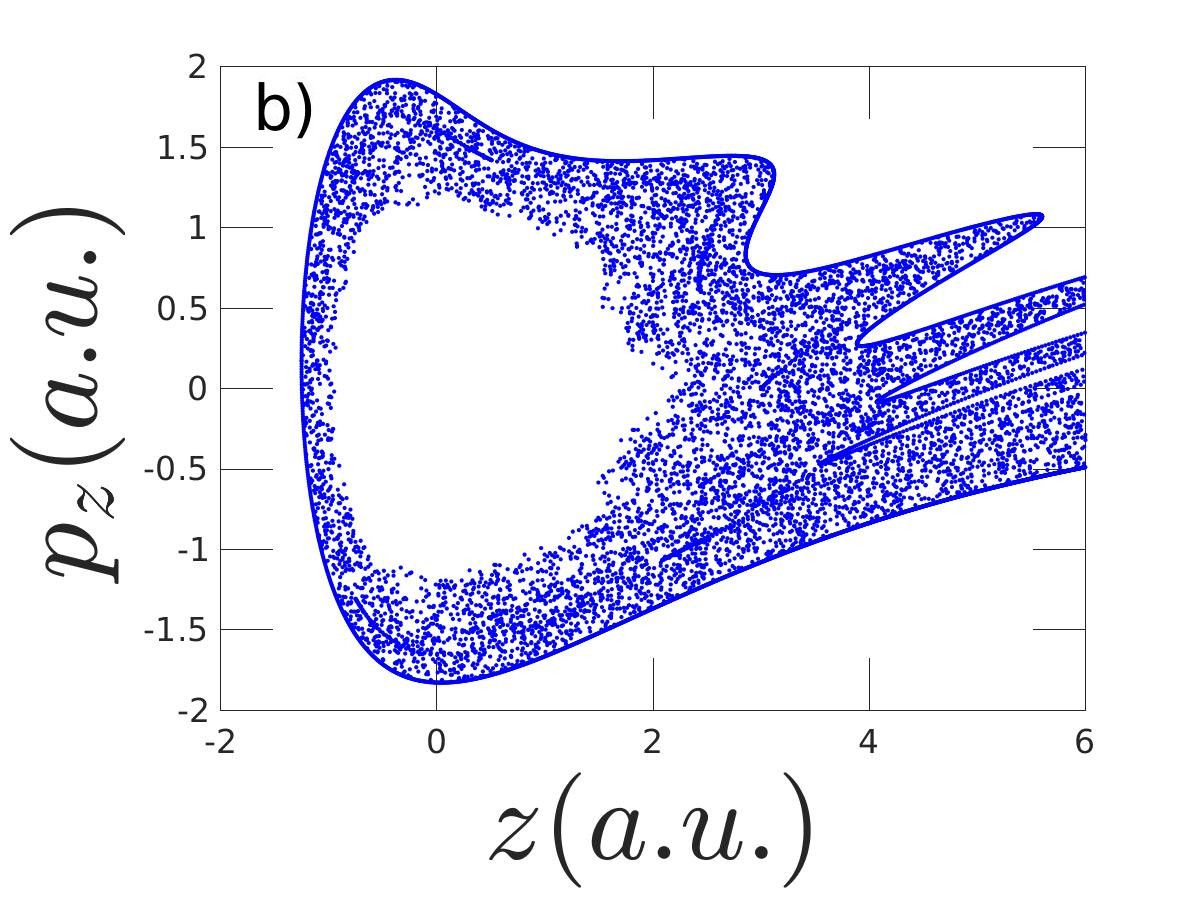 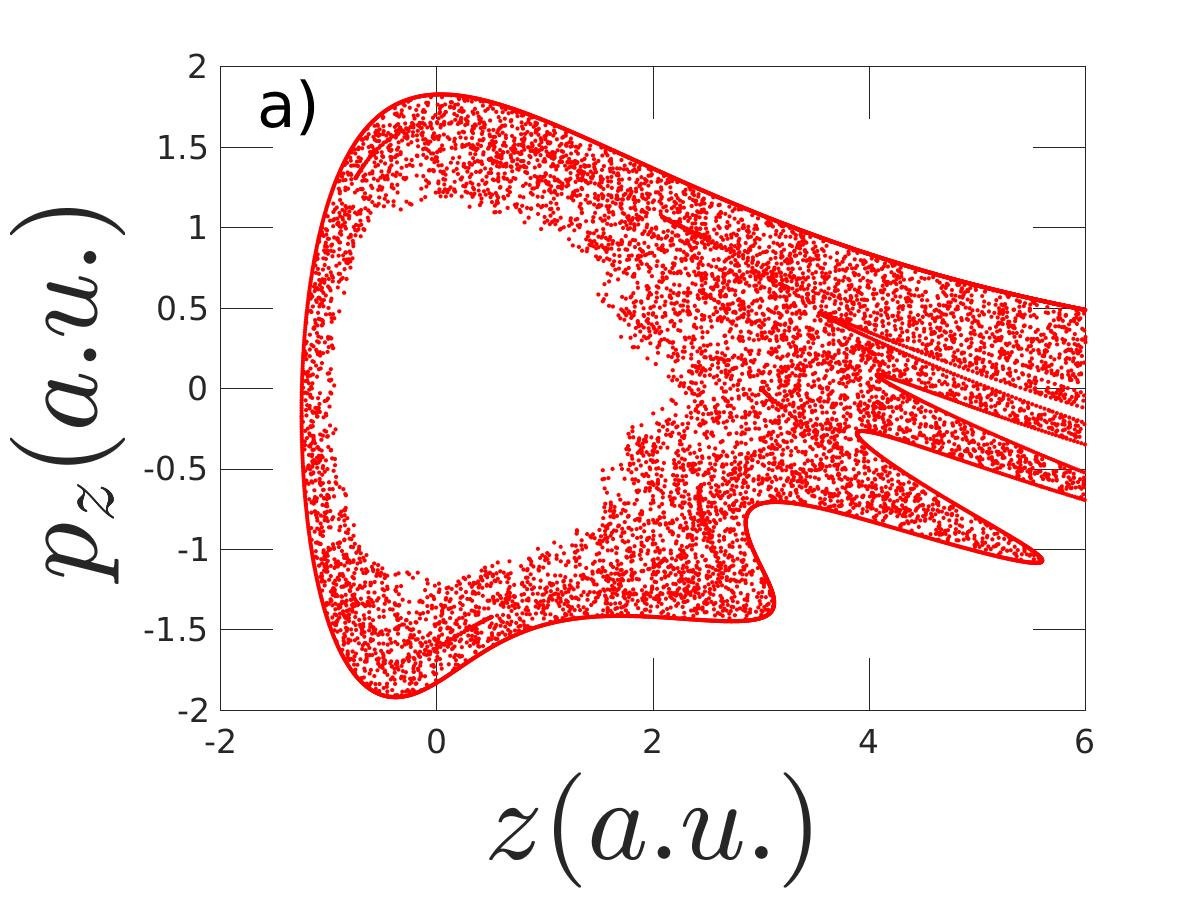 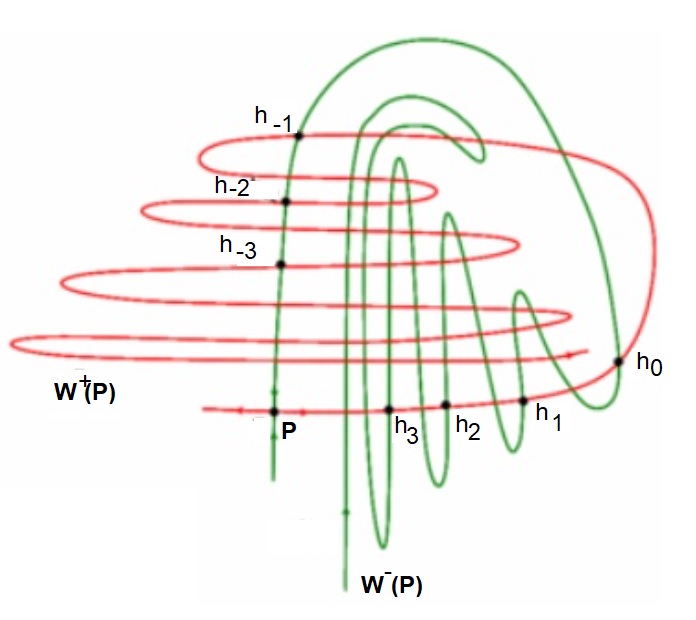 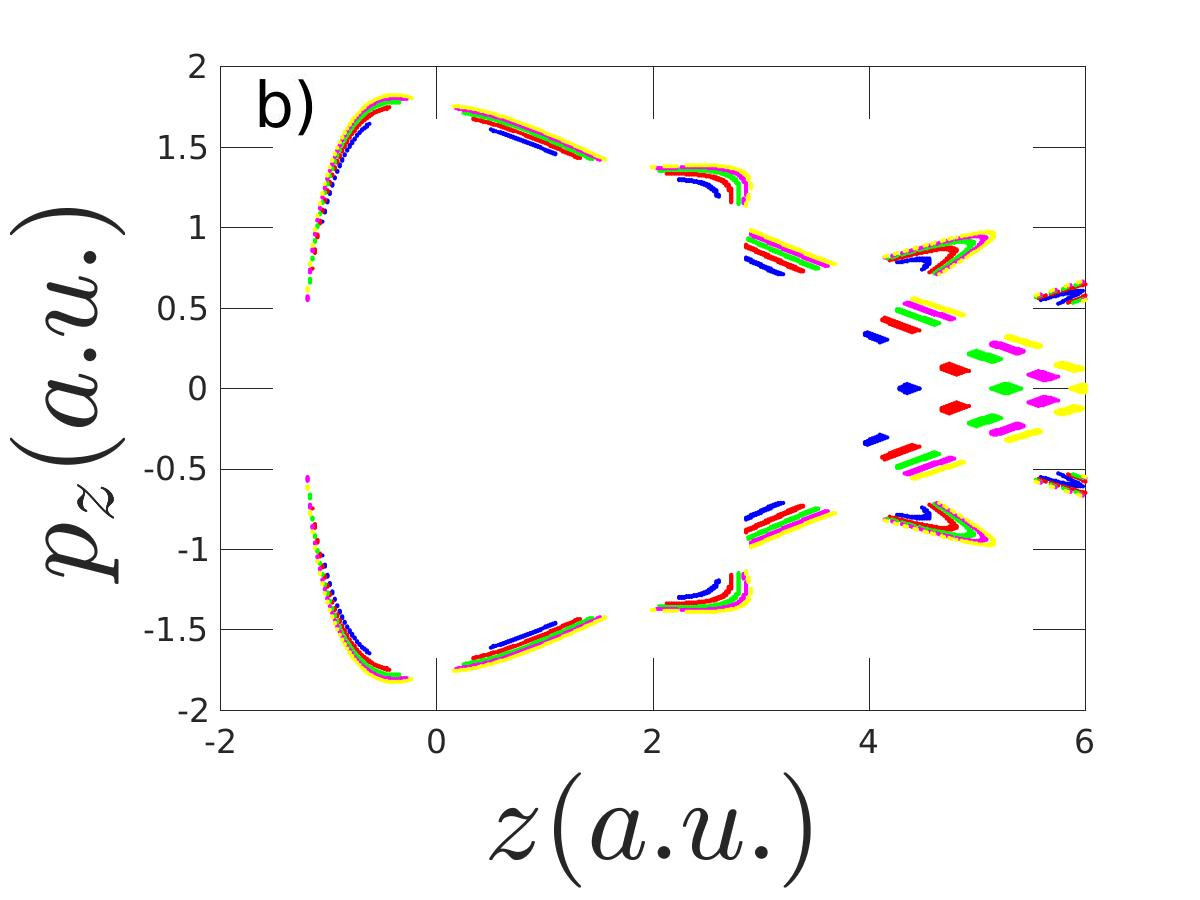 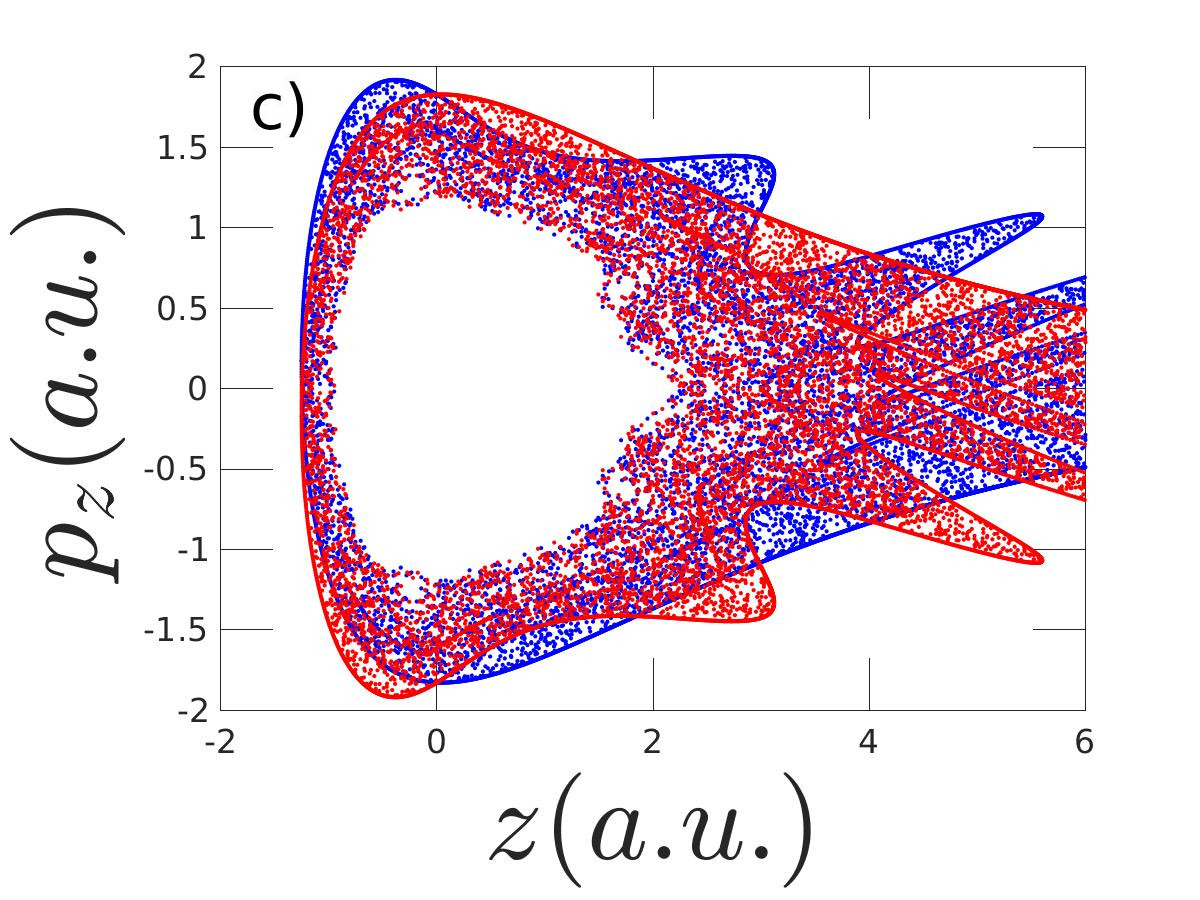 Superficie de Sección de Poincaré y Descriptores Lagrangianos
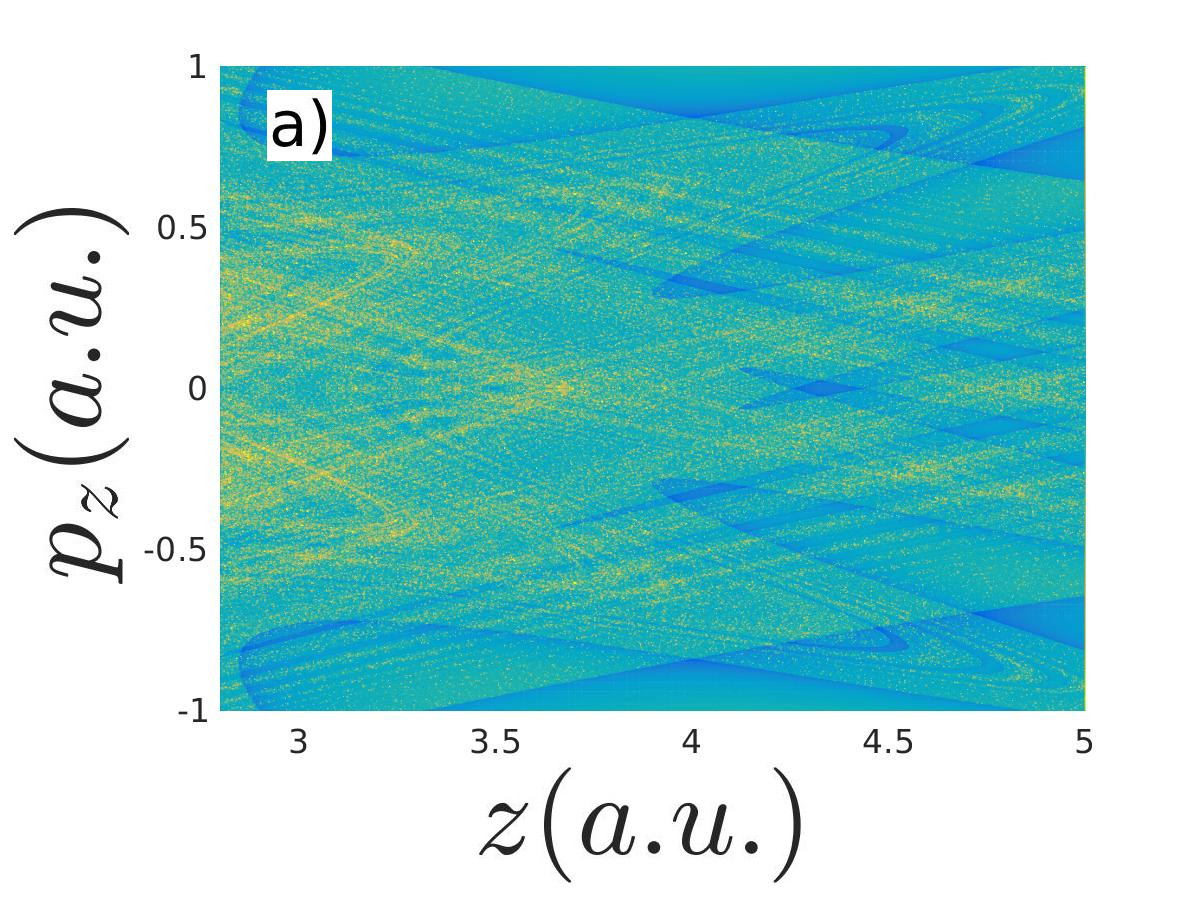 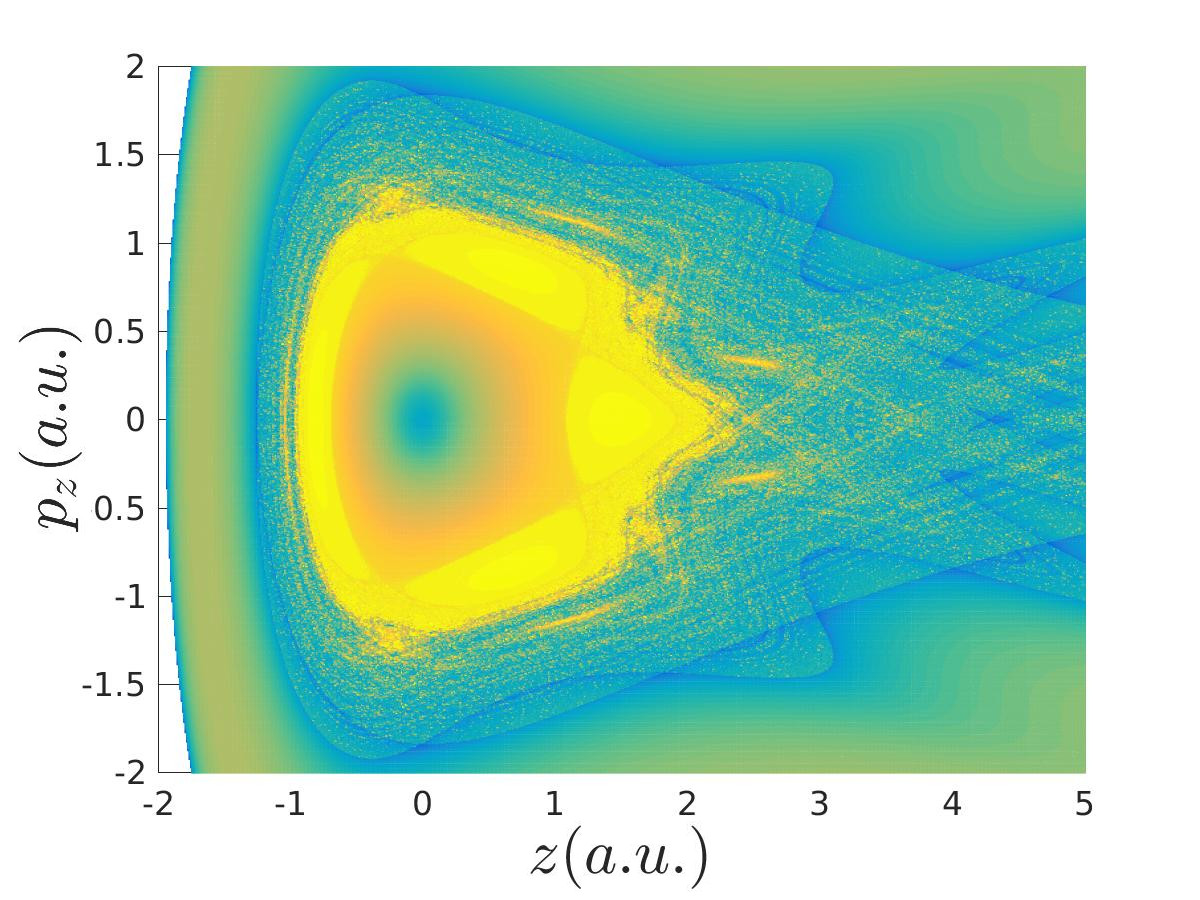 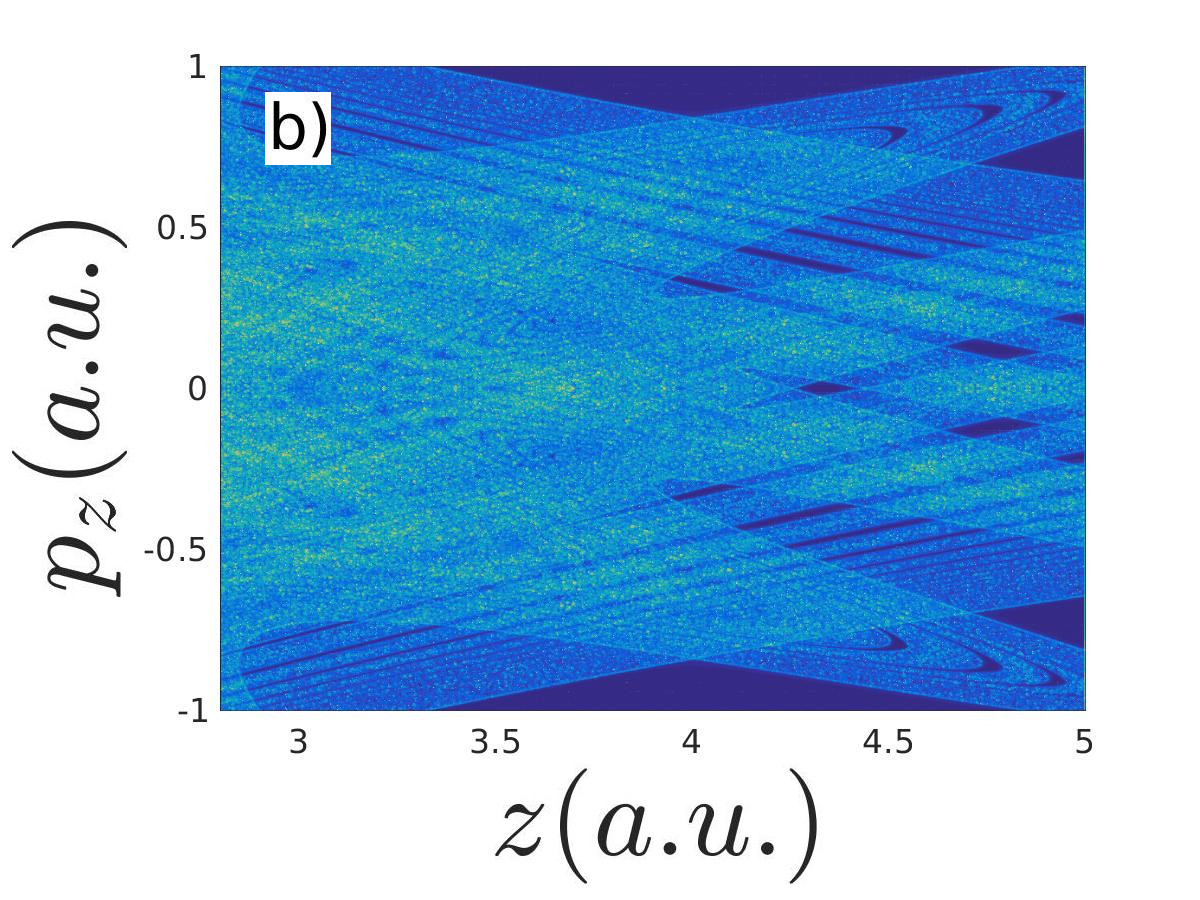 Dispersión inelástica
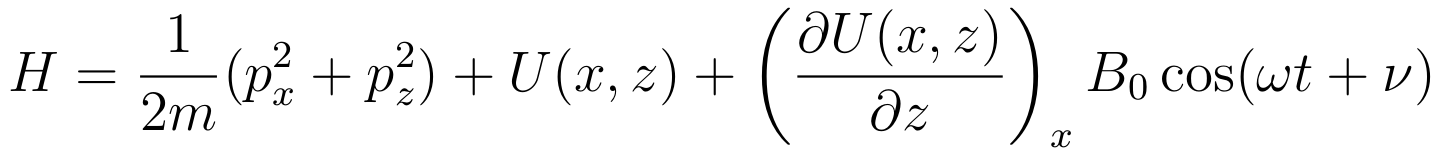 Función de dispersión
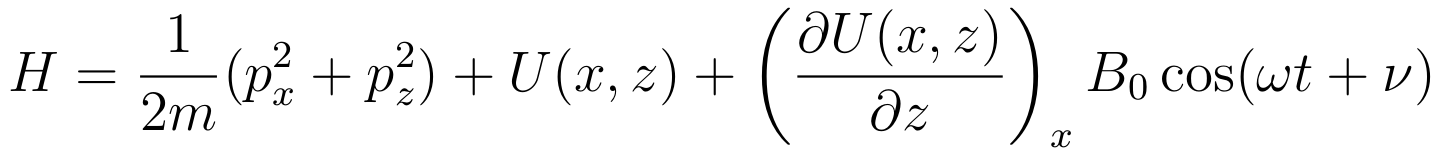 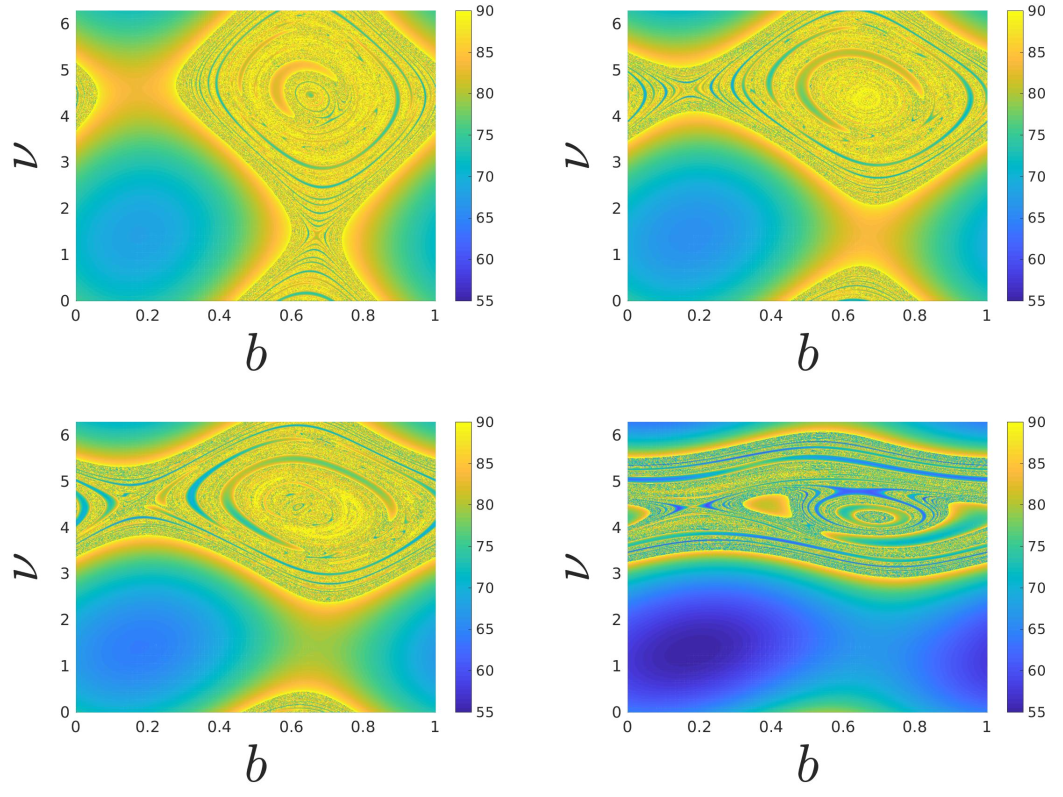 B0=0.07
B0=0.05
B0=0.09
B0=0.21
Descriptor Lagrangiano en función del desfase y el parámetro de impacto
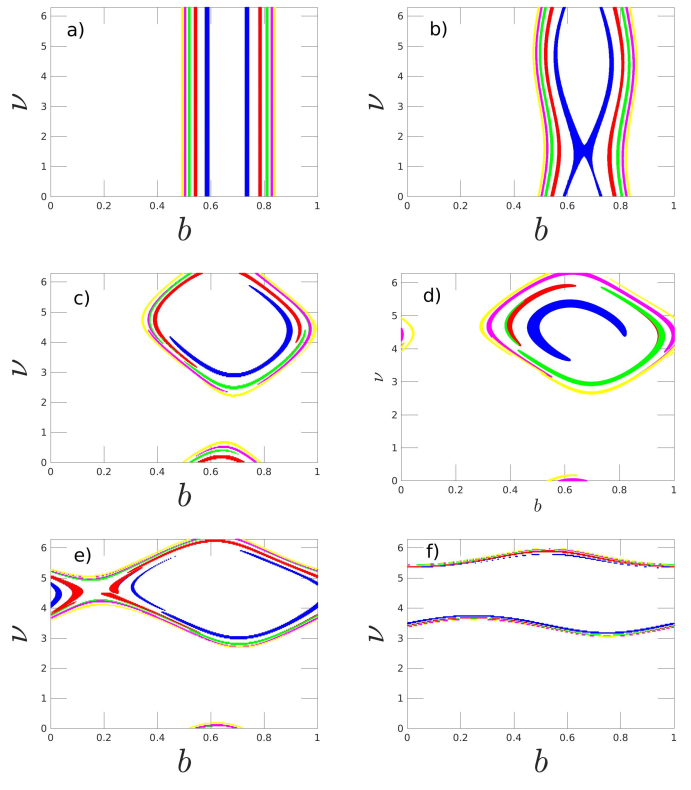 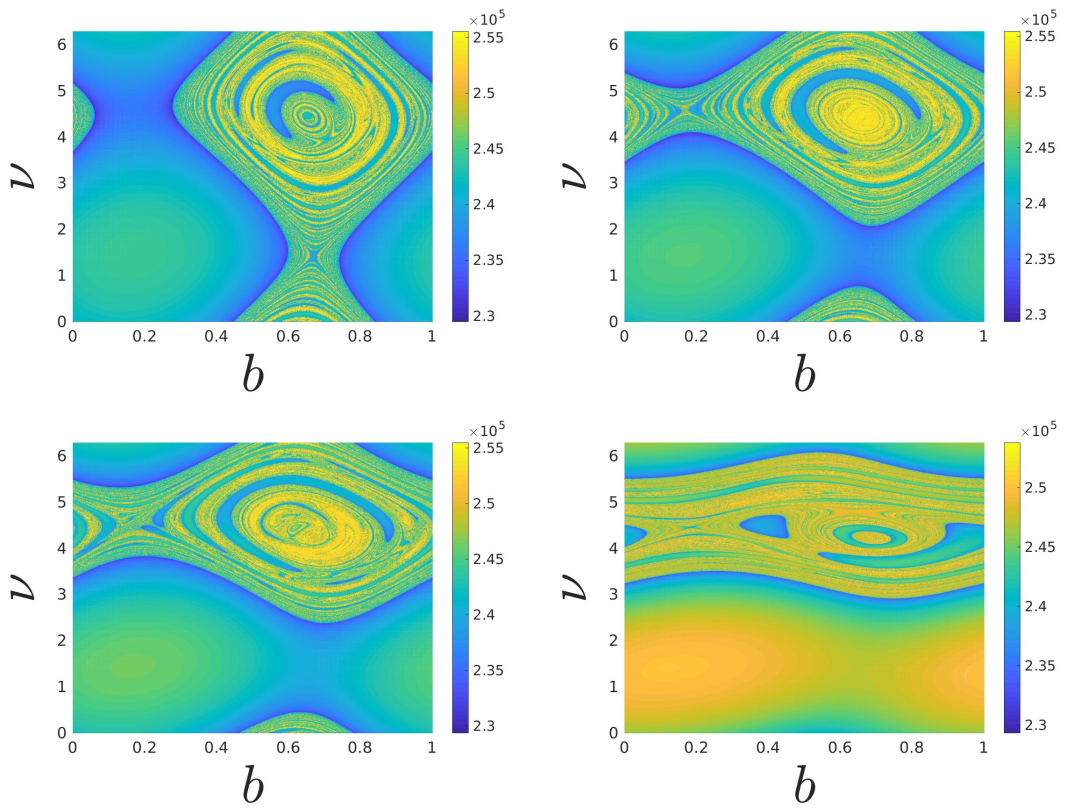 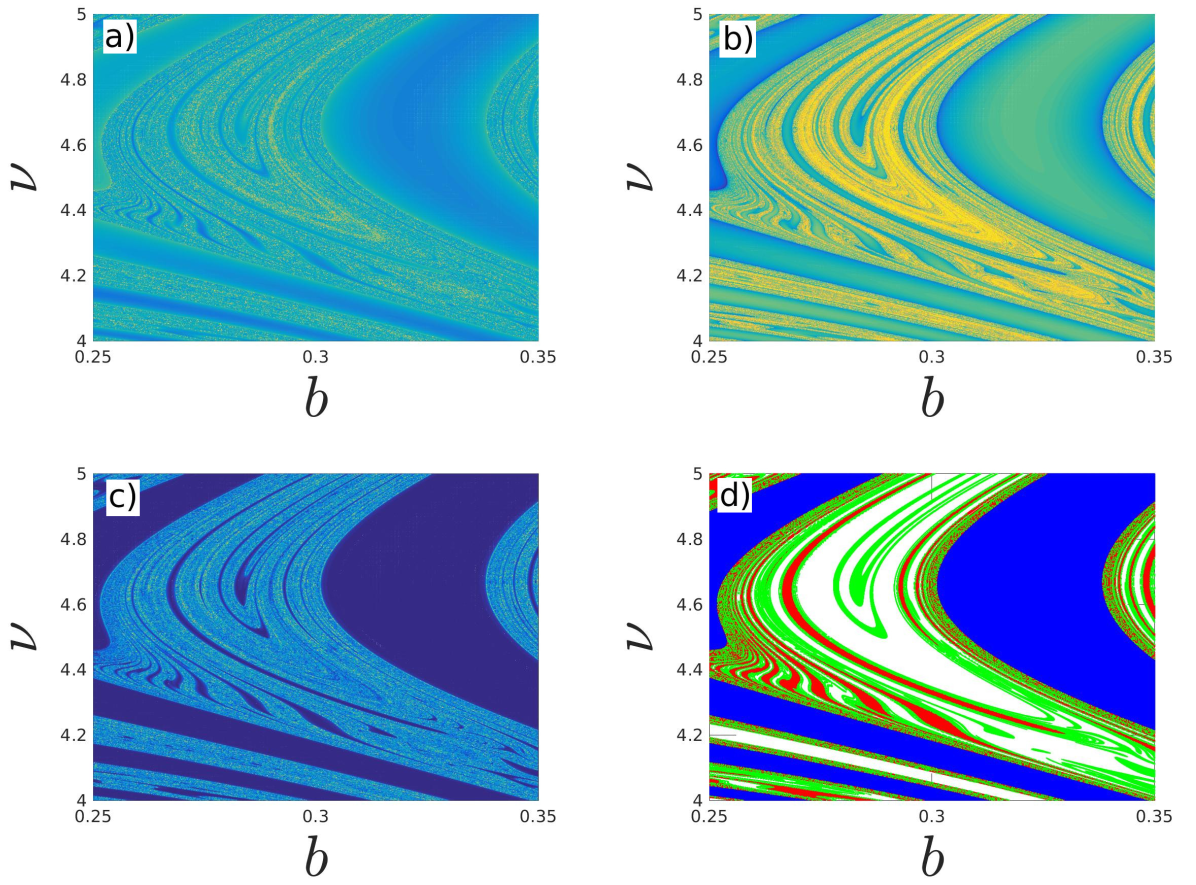 B0=0.09
Caracterización de la parte regular del sistema
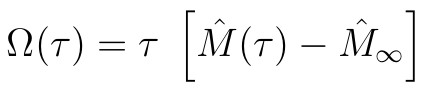 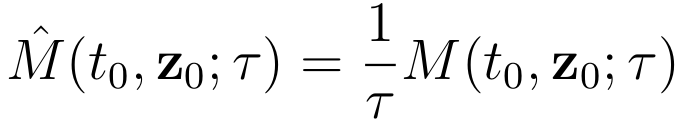 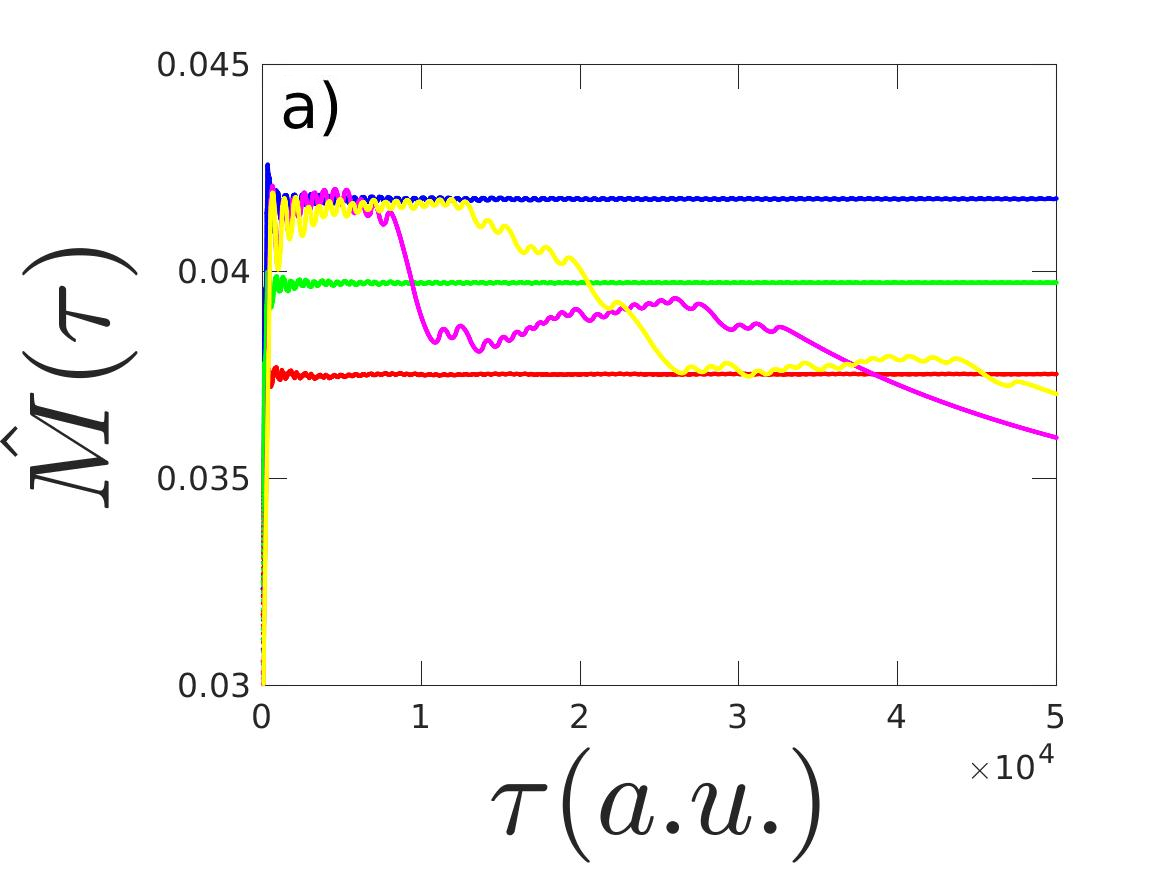 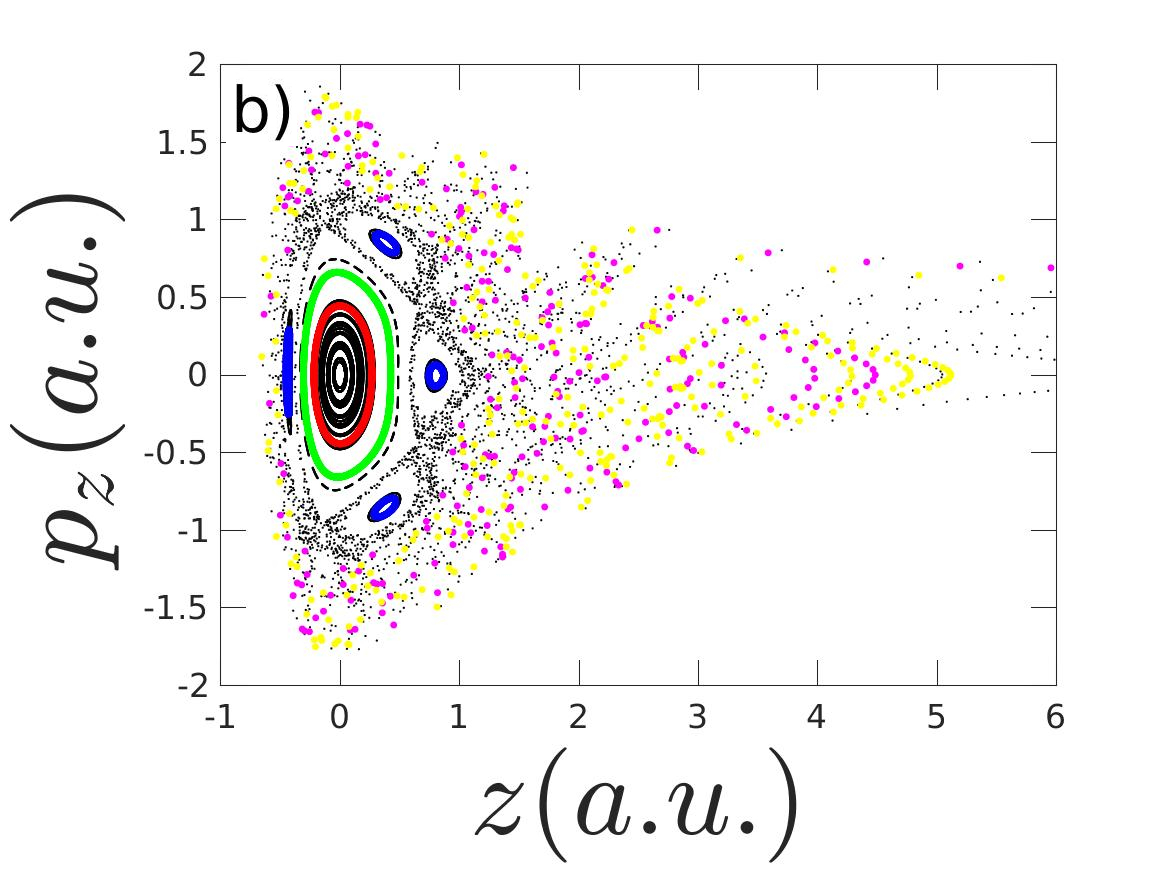 Análisis de la parte regular (T>0 Kelvin)
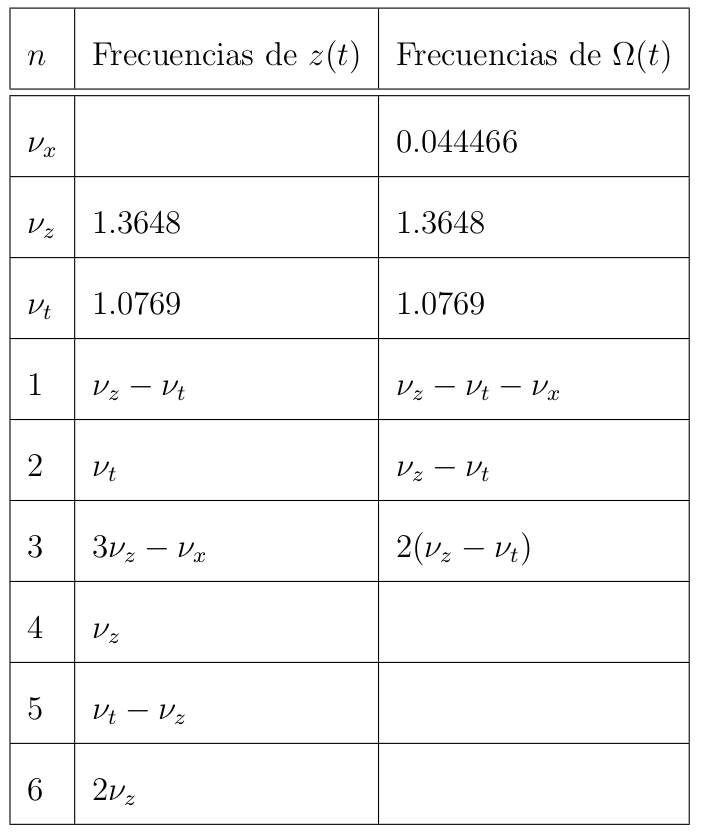 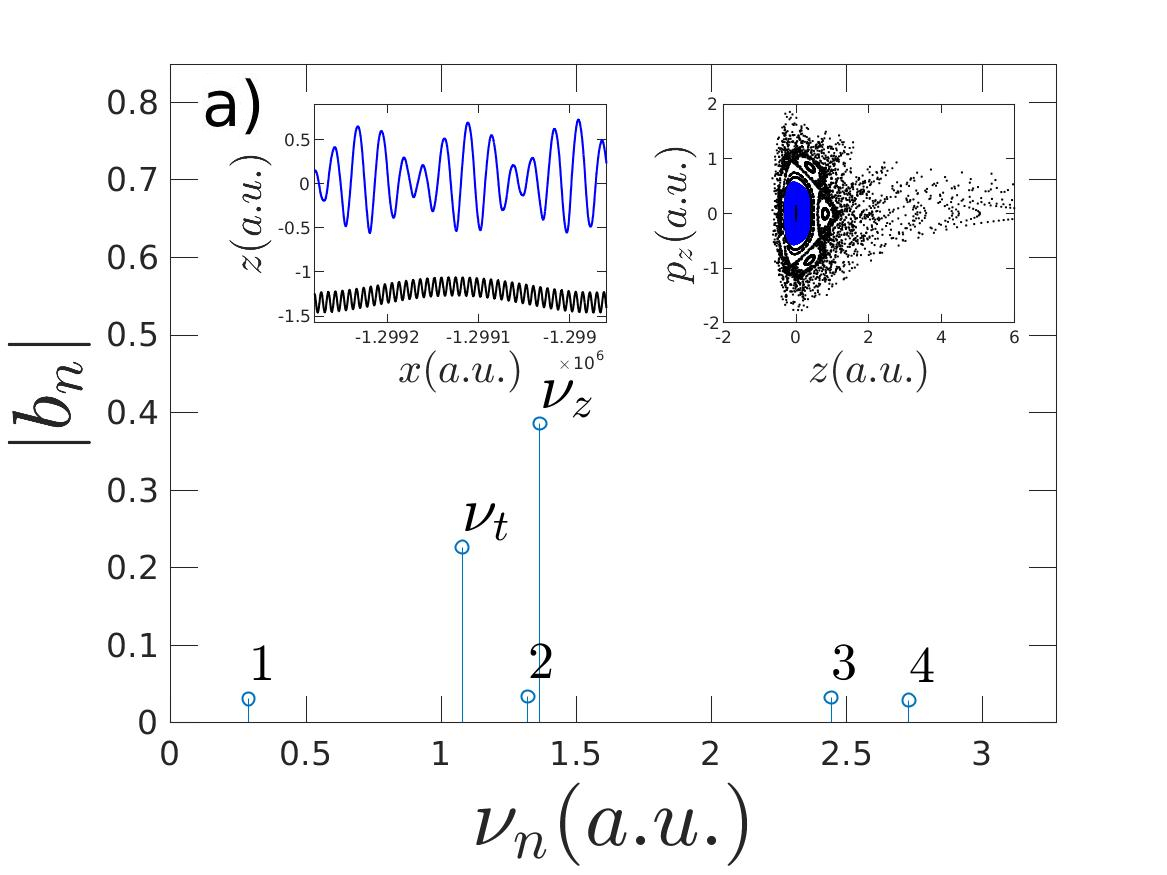 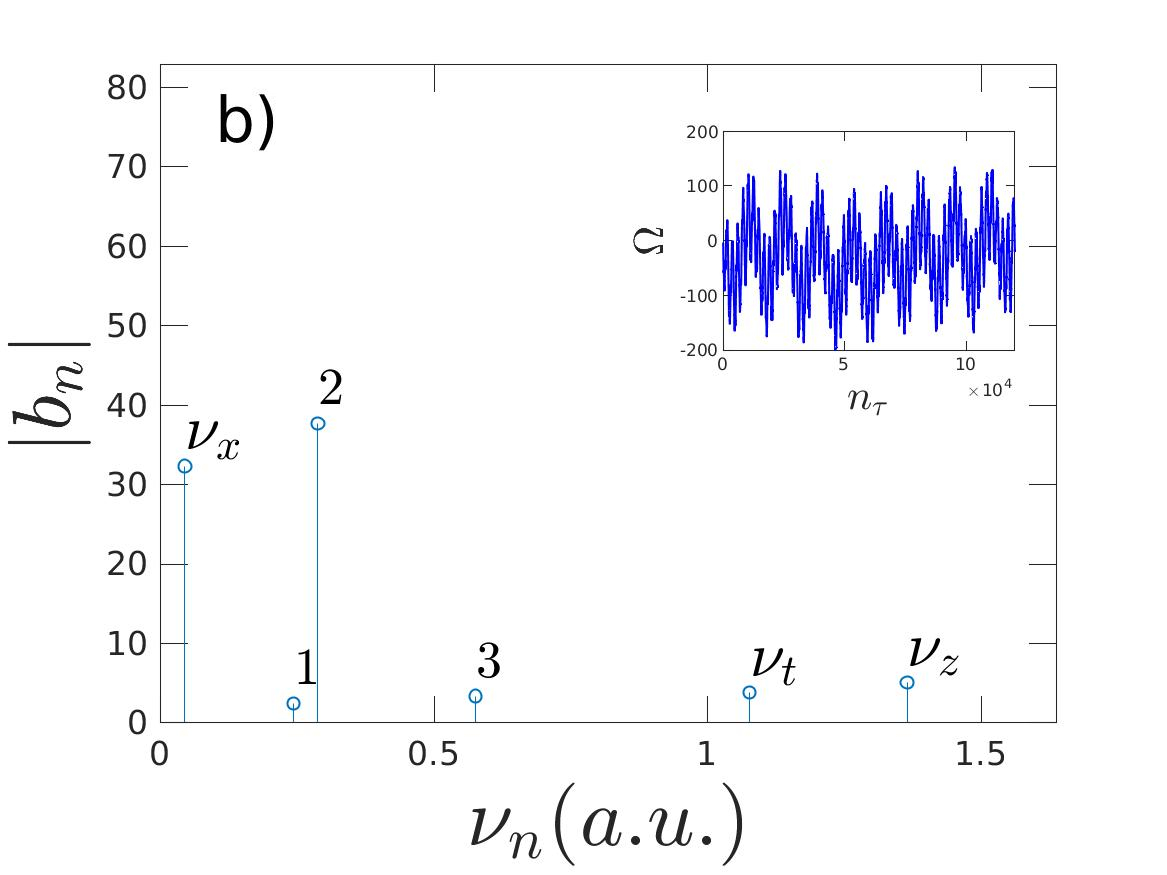 Variedades invariantes 2.5d
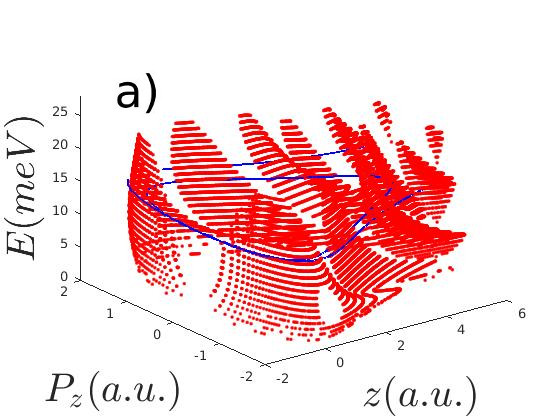 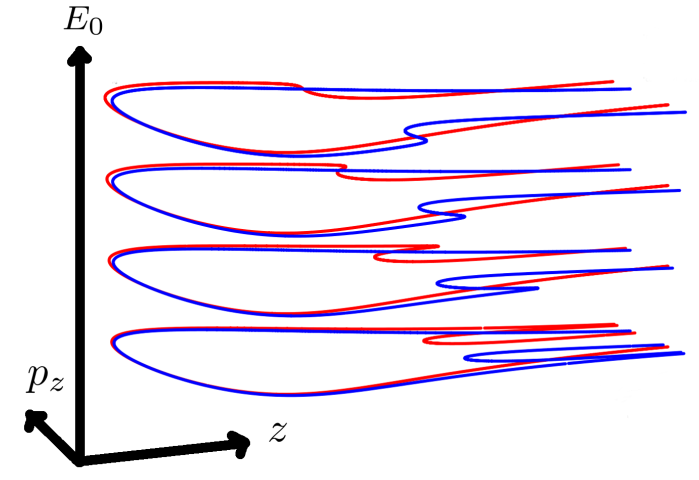 ALGUNOS ASPECTOS DEL CAOS EN SISTEMAS DINÁMICOS CON MÁS DE 2 GRADOS DE LIBERTAD
Javier Montes Maldonado
Tesis Doctoral
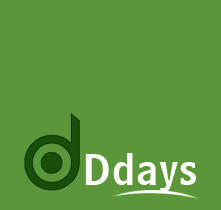 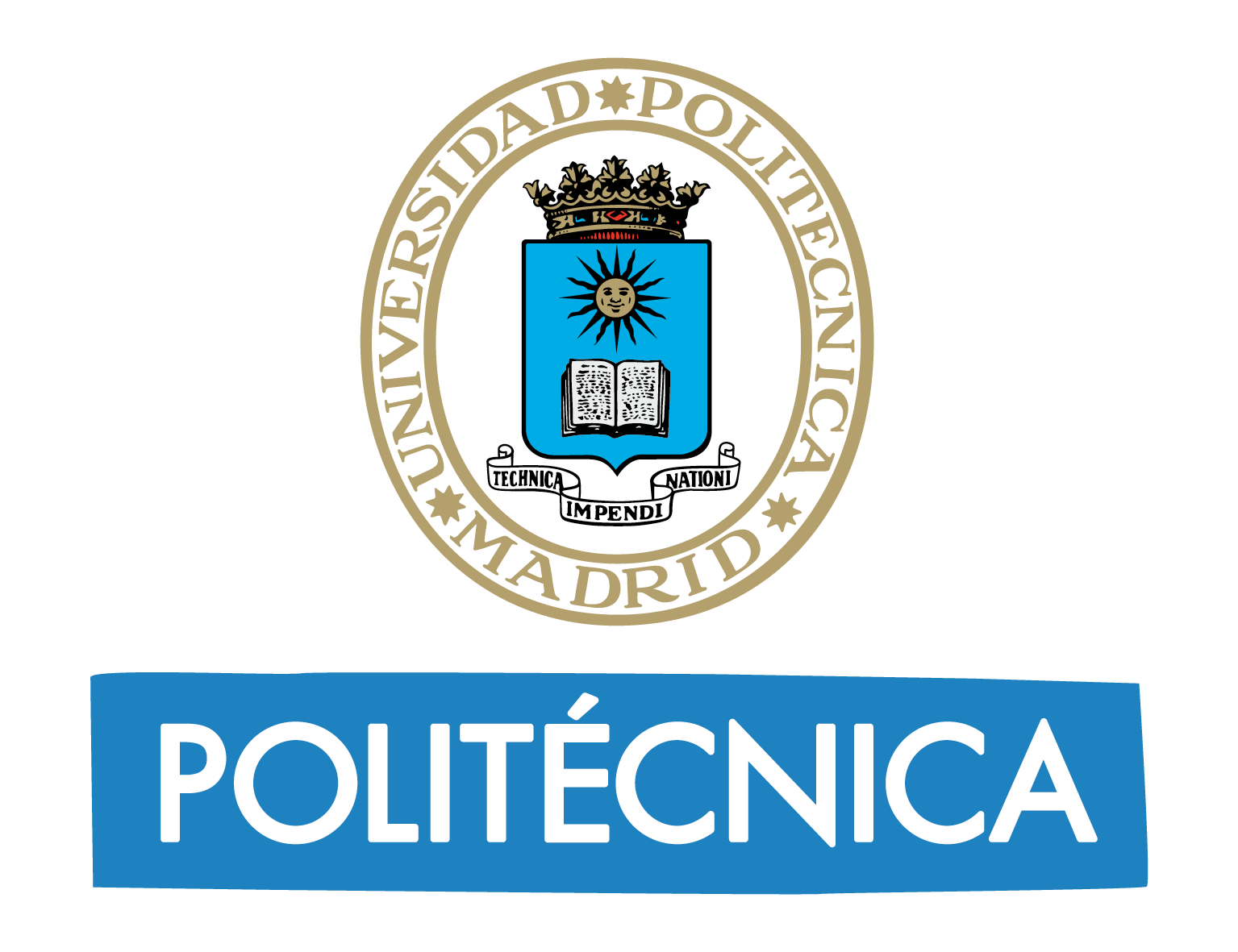 Directores
Florentino Borondo Rodríguez
Fabio Revuelta Peña
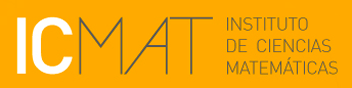 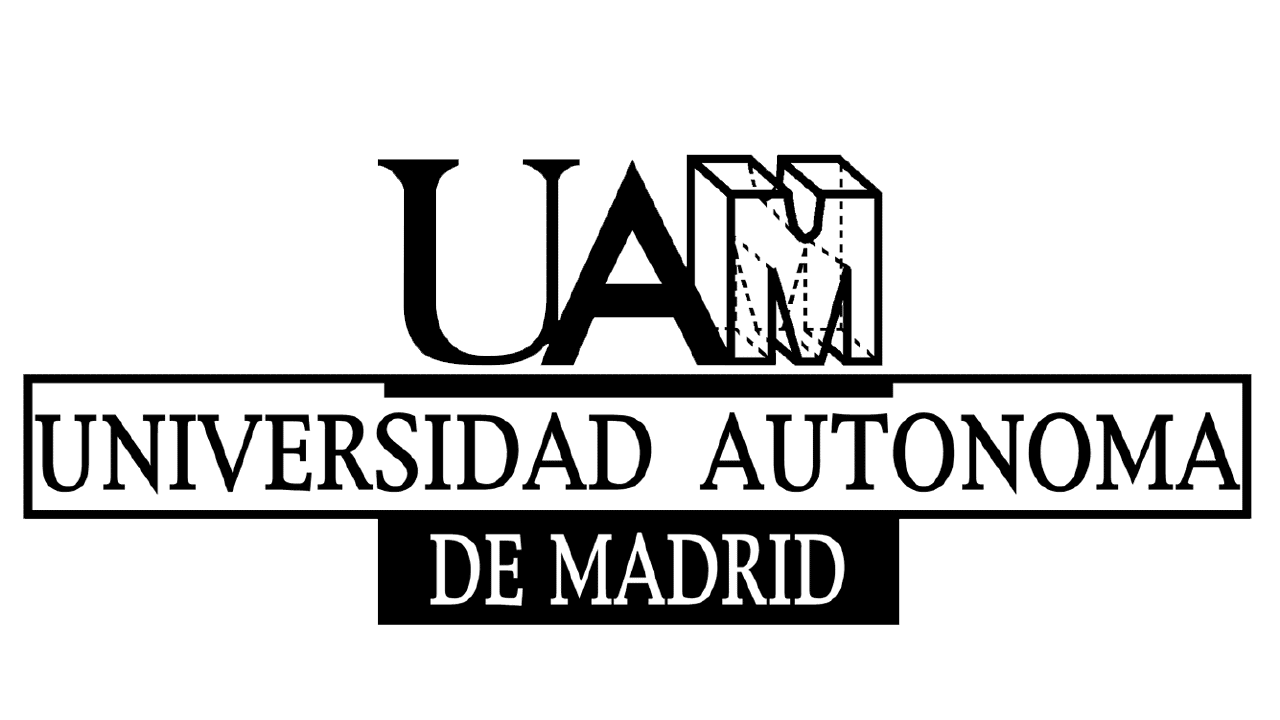 09-Septiembre-2021
16-Noviembre-2020